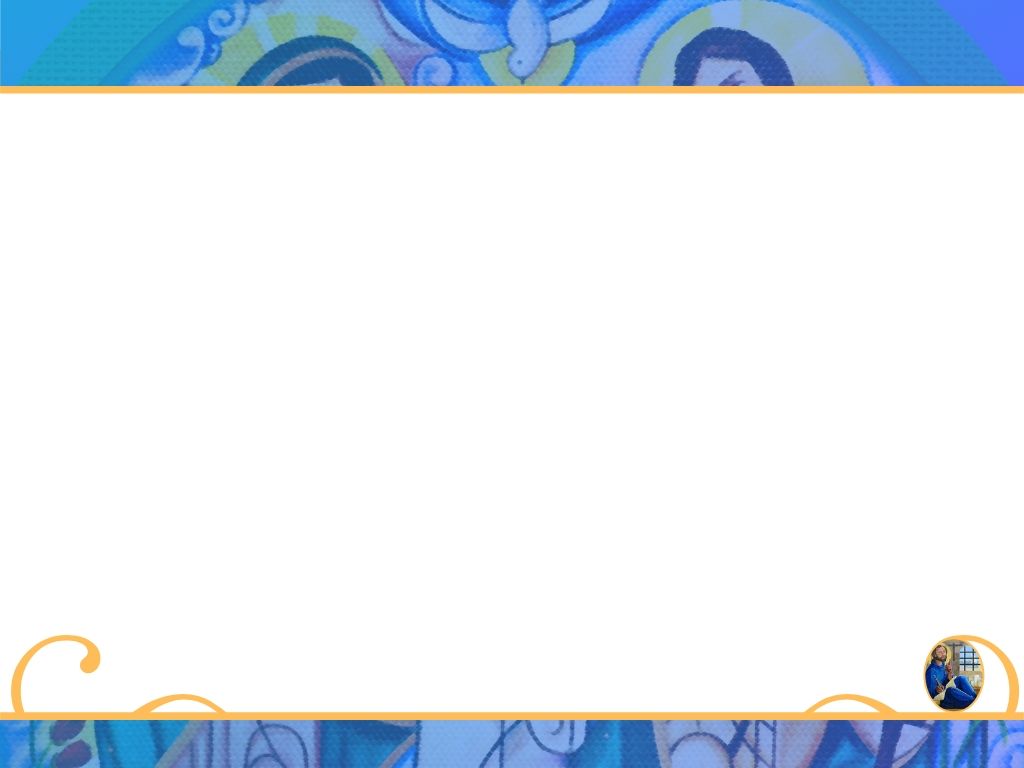 Equipo Coordinador Nacional
2019-2022
Movimiento Familiar Cristiano
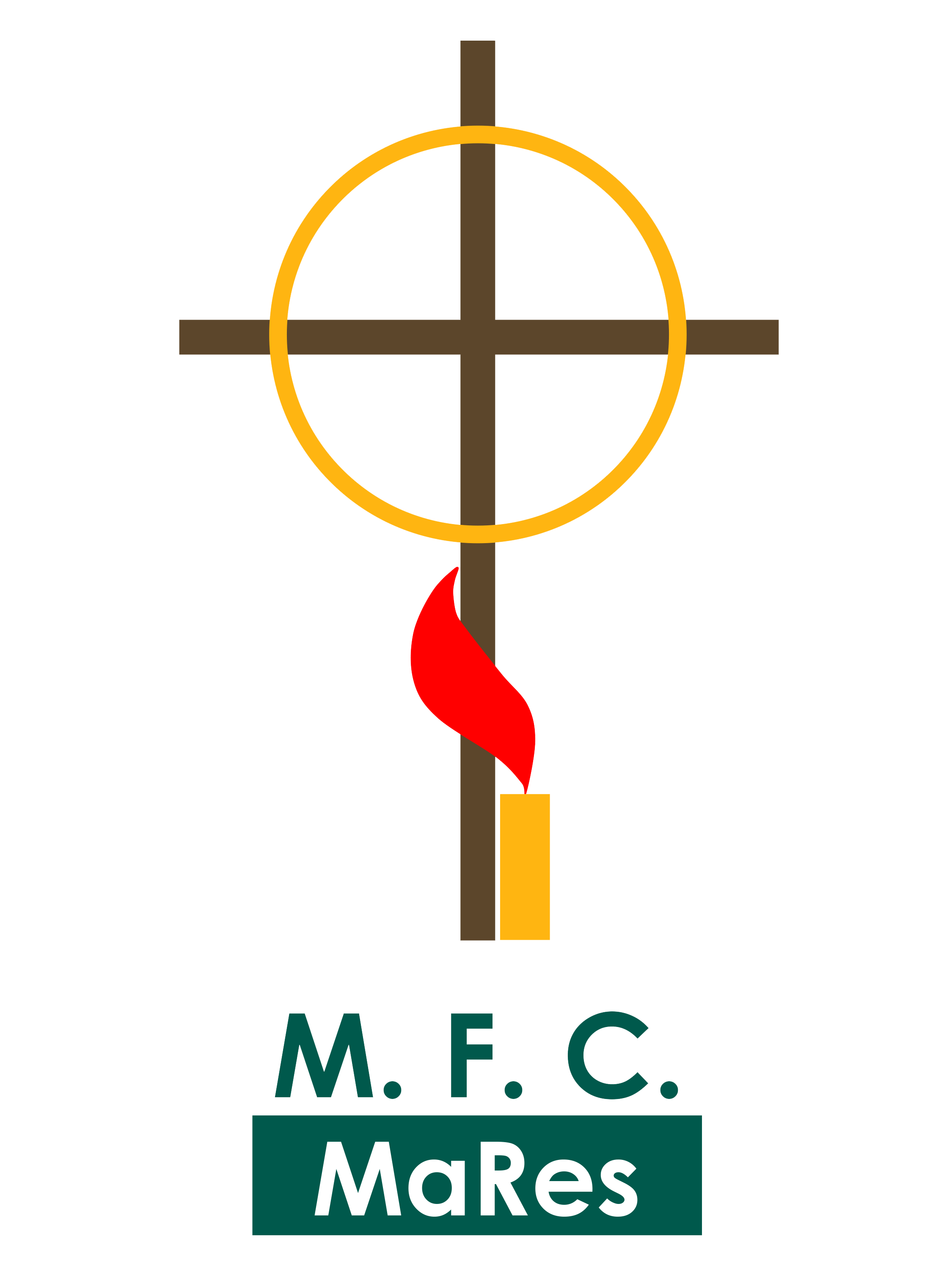 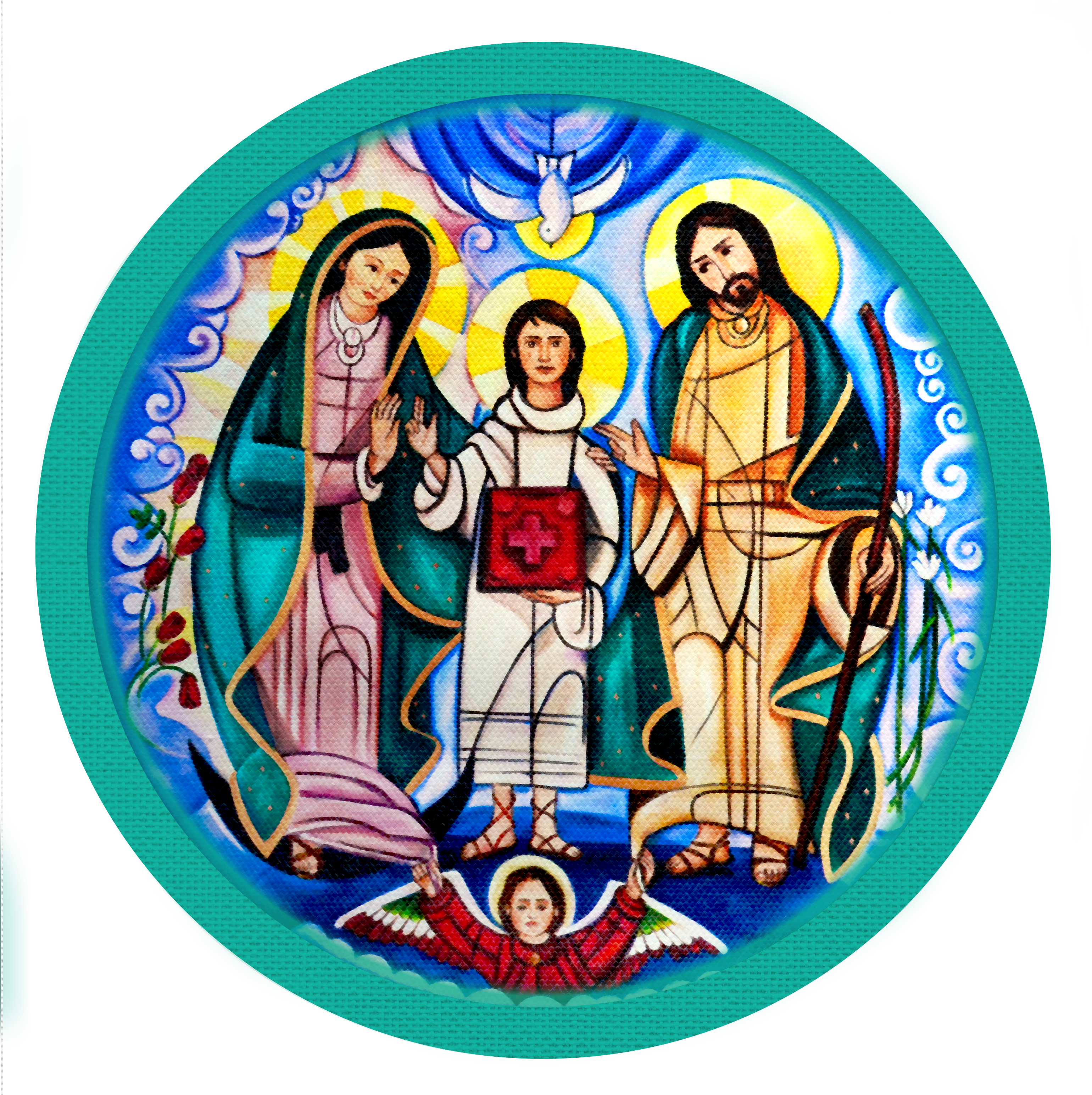 MaRes
PROPIOS DEL AREA
"Familias convertidas al amor de Dios, testimonio vivo de santidad"
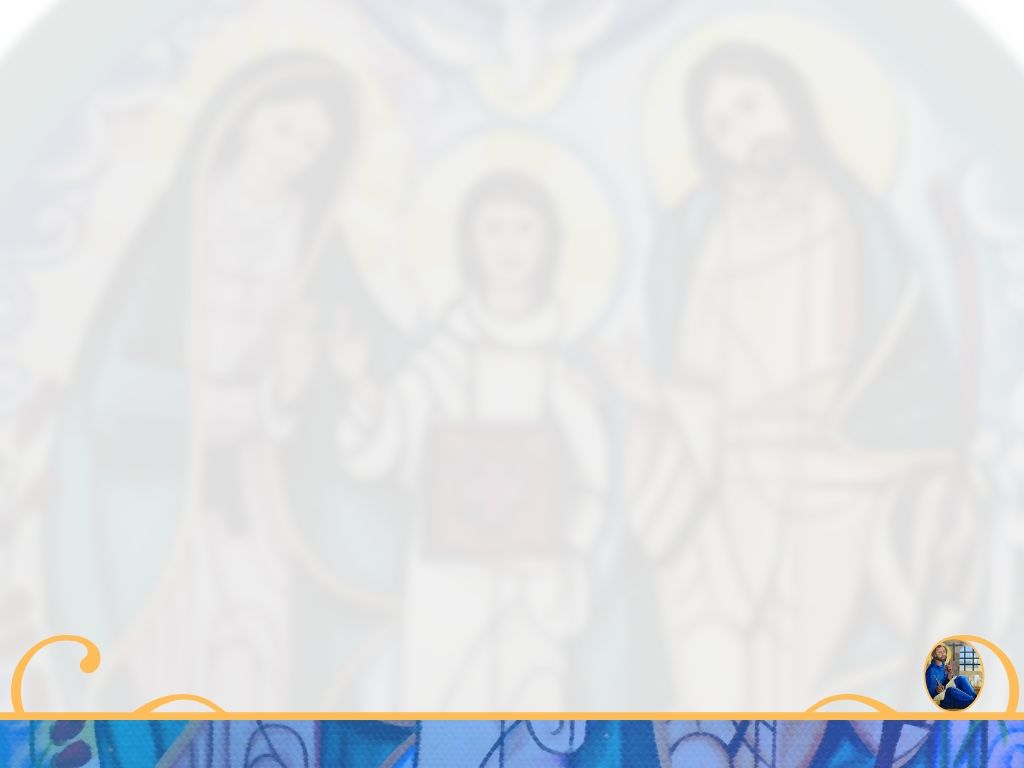 Contenido:
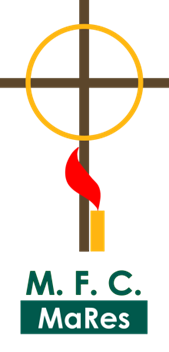 Mision, Vision, Carisma y Objetivo
Situacion actual MaRes
Estatus
Tablero de indicadores
Encuentro Familiar MaRes
Base de Datos
"Familias convertidas al amor de Dios, testimonio vivo de santidad"
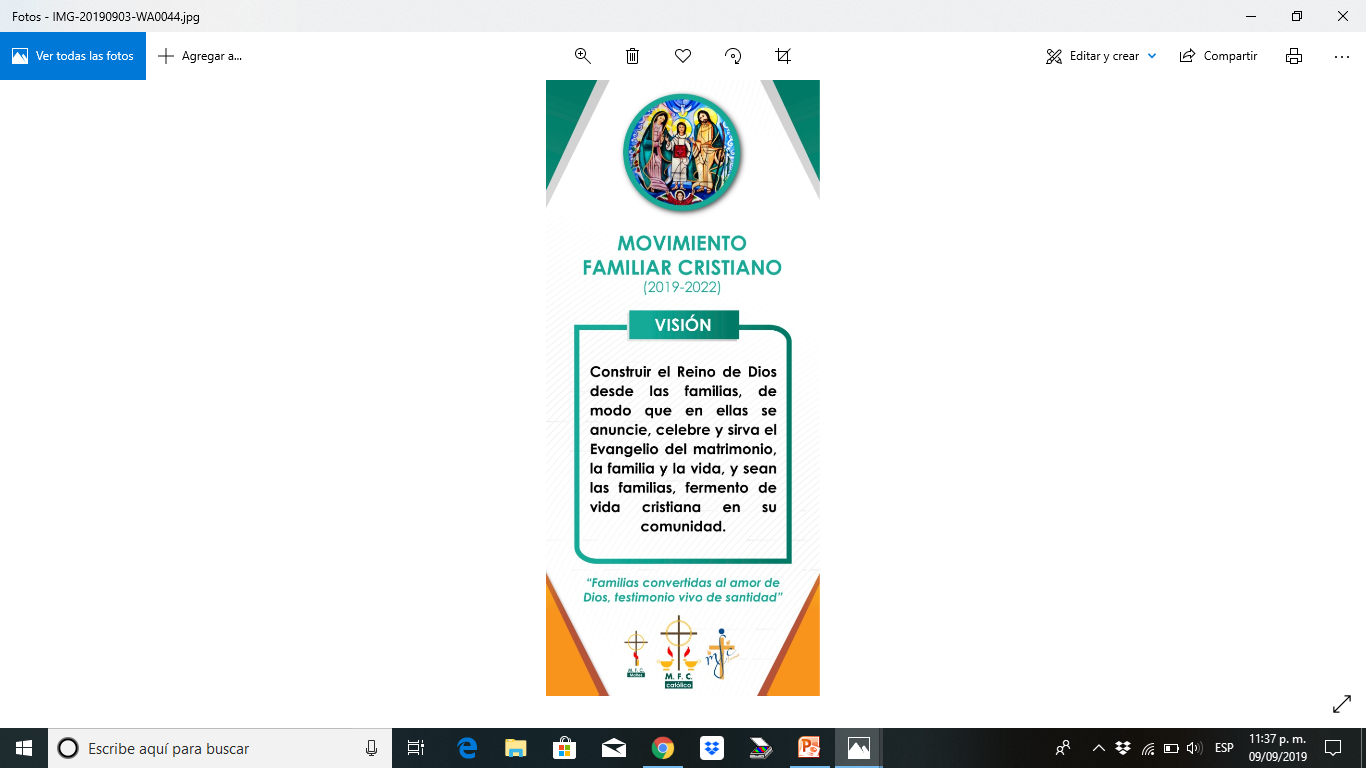 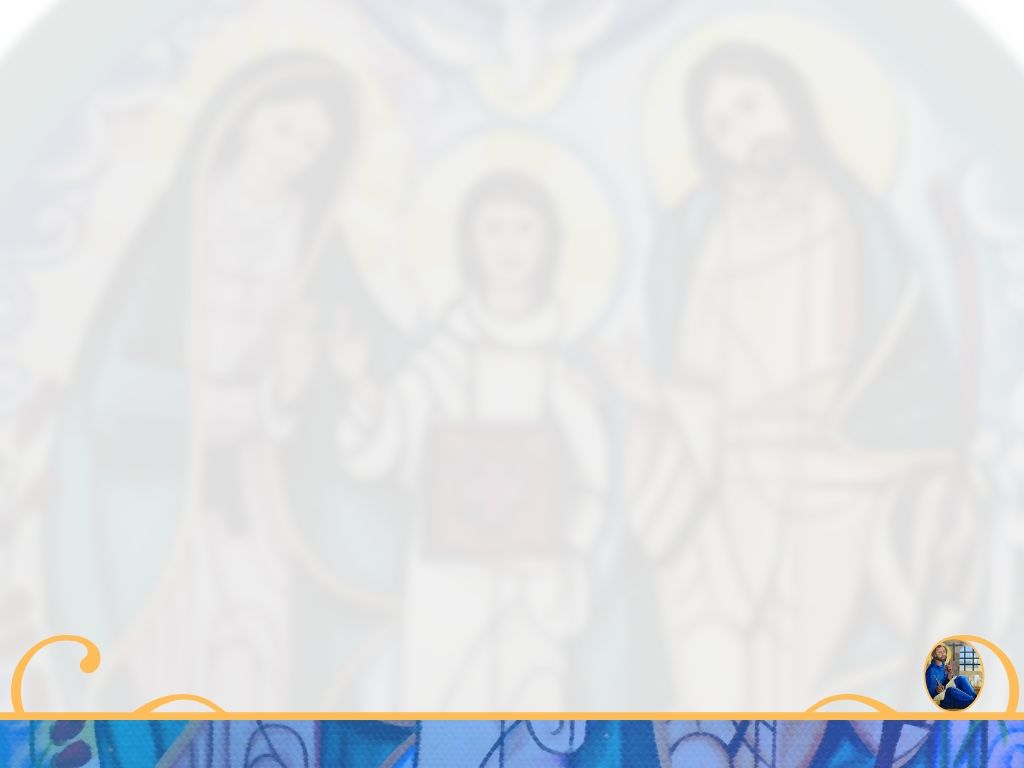 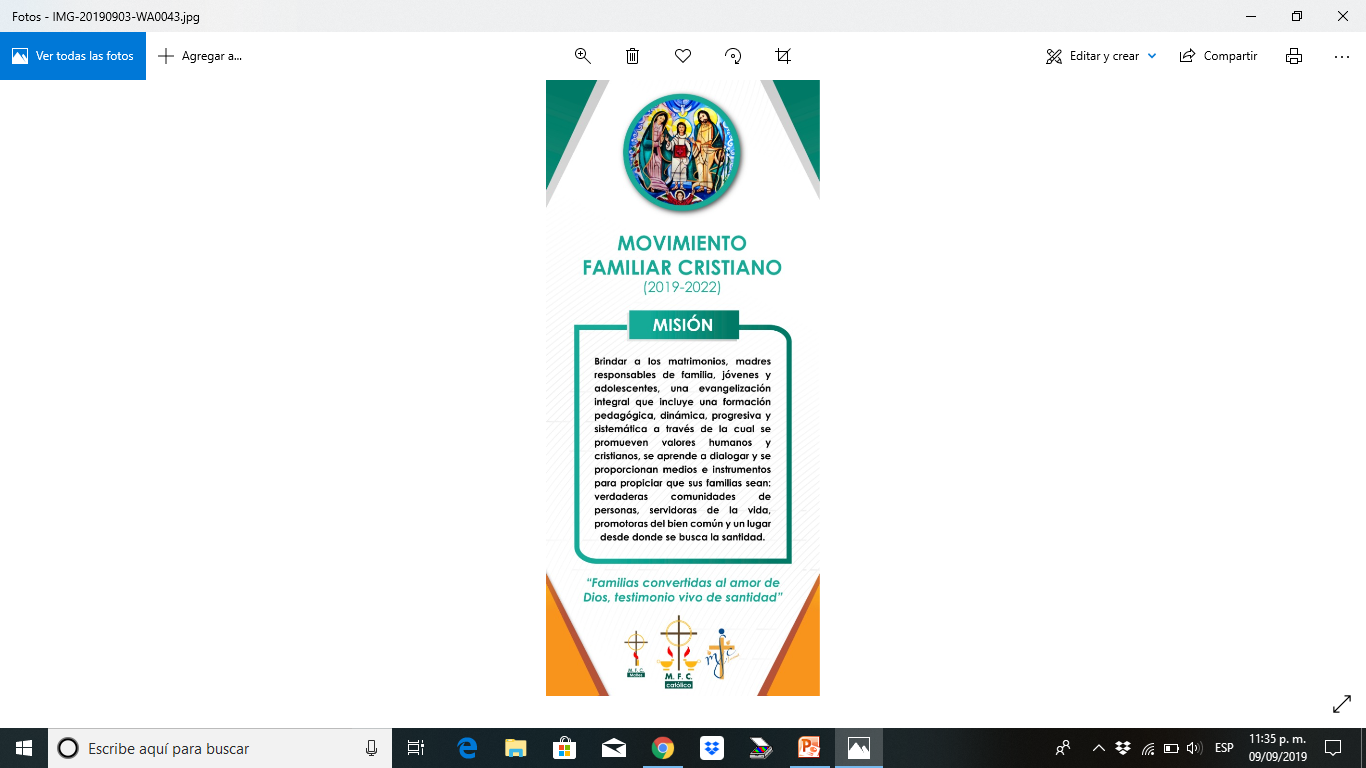 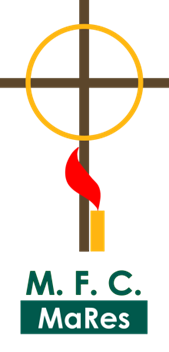 "Familias convertidas al amor de Dios, testimonio vivo de santidad"
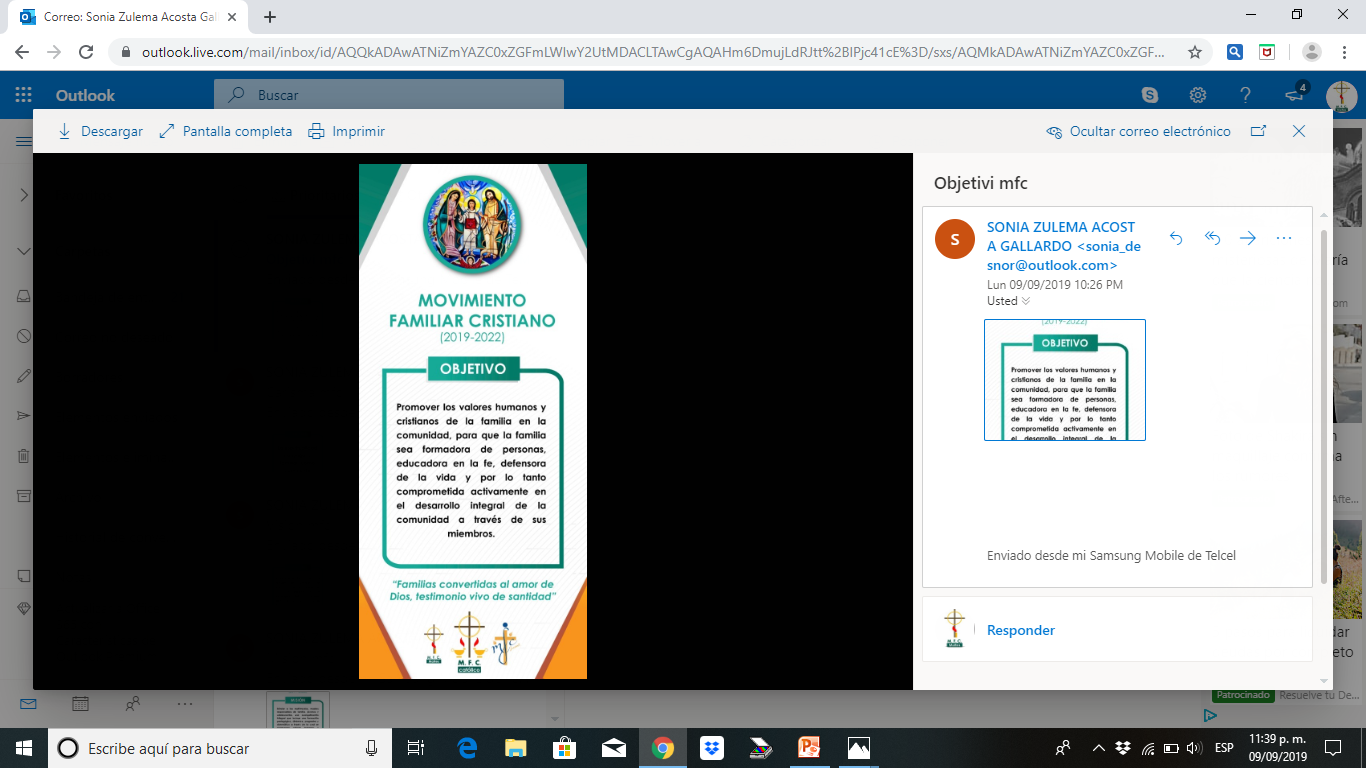 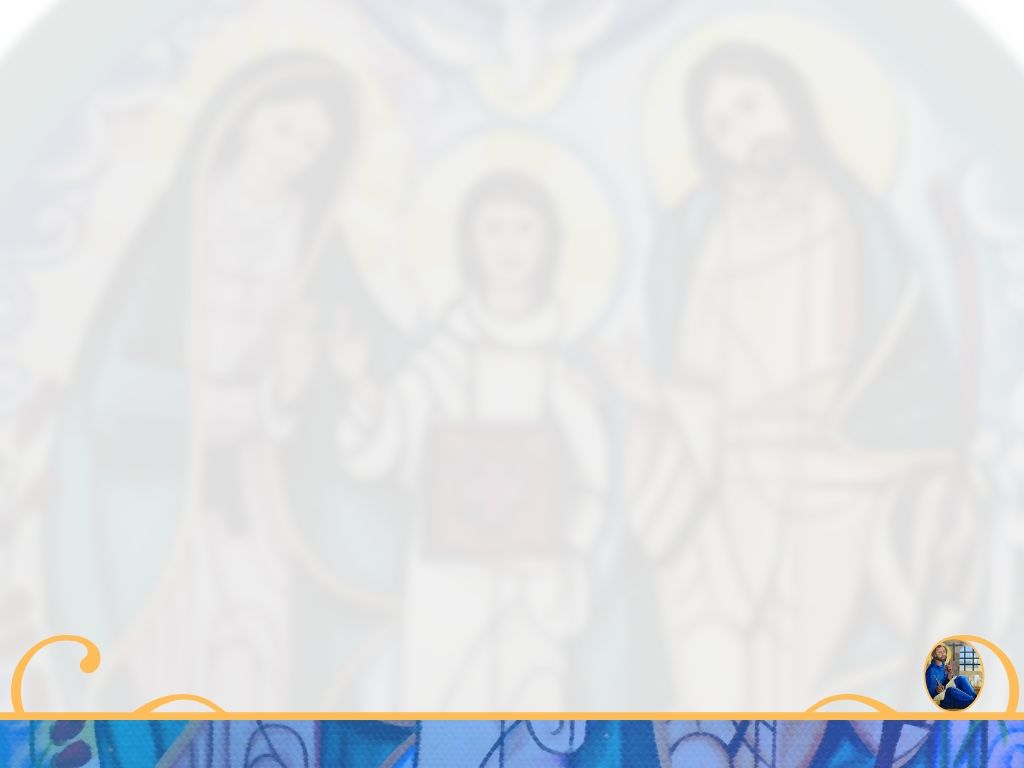 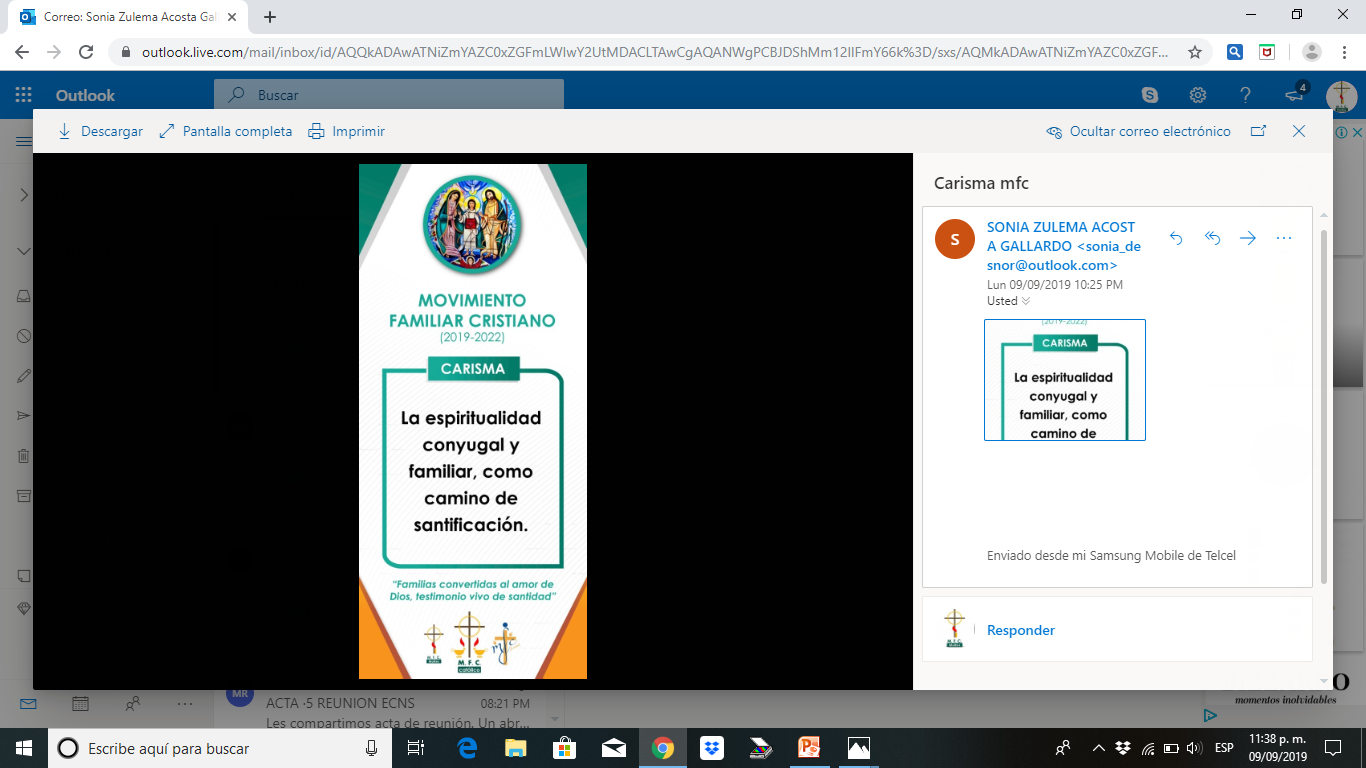 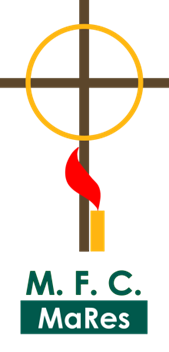 "Familias convertidas al amor de Dios, testimonio vivo de santidad"
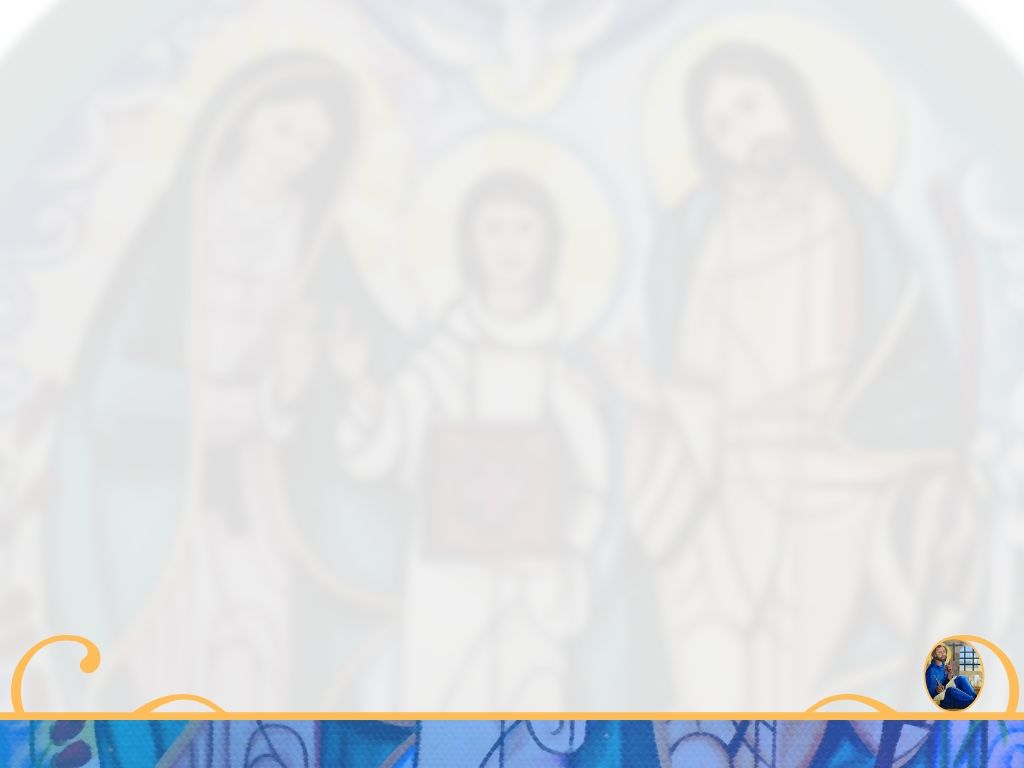 Estatus
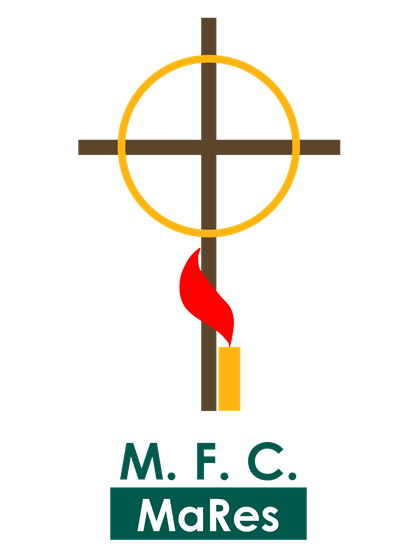 Divorciada   Soltera    Viuda     Separada
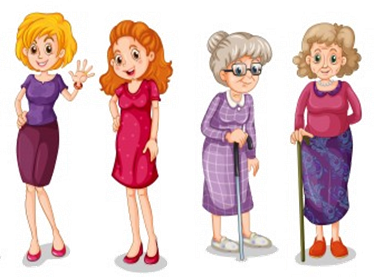 "Familias convertidas al amor de Dios, testimonio vivo de santidad"
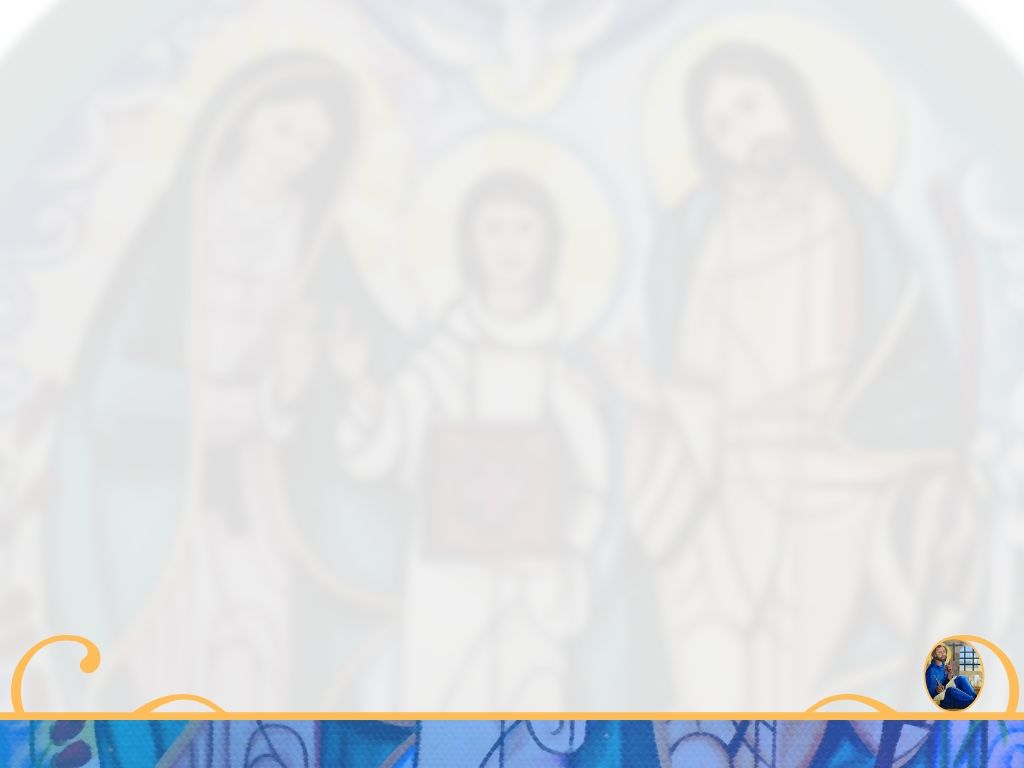 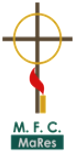 MEMBRESIA MaRes
3649
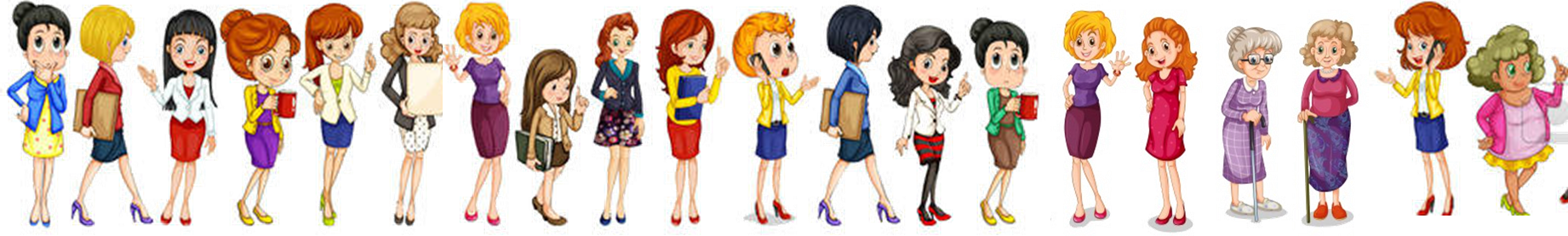 "Familias convertidas al amor de Dios, testimonio vivo de santidad"
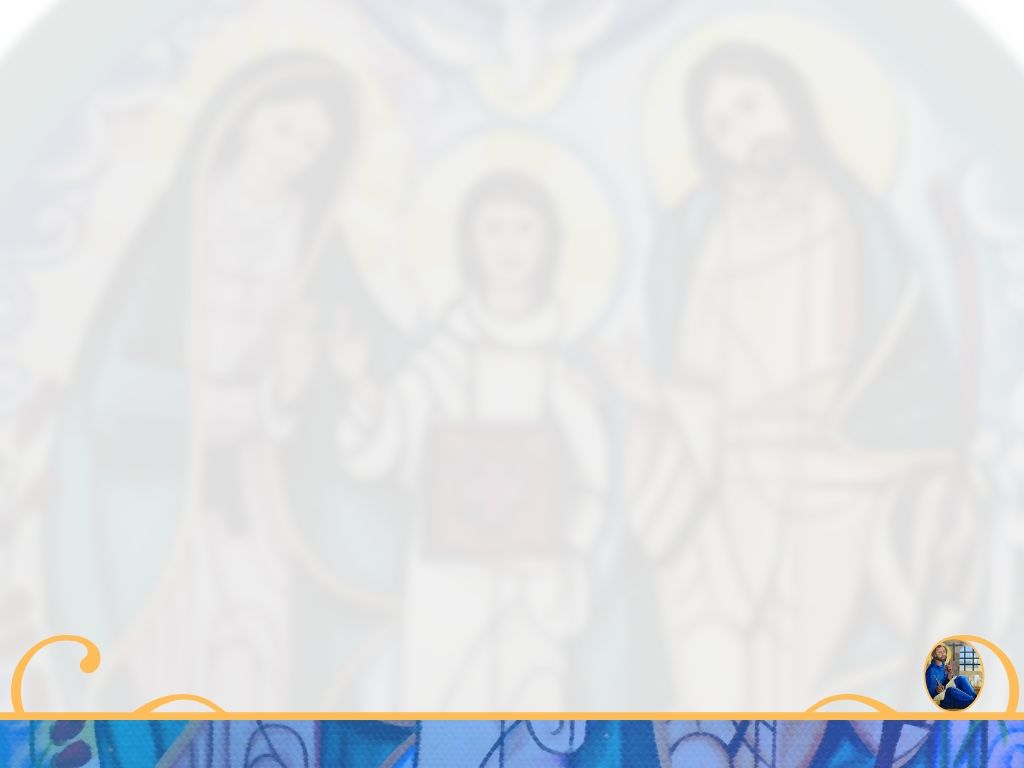 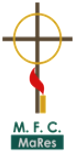 Tablero de indicadores
"Familias convertidas al amor de Dios, testimonio vivo de santidad"
Tablero de indicadores
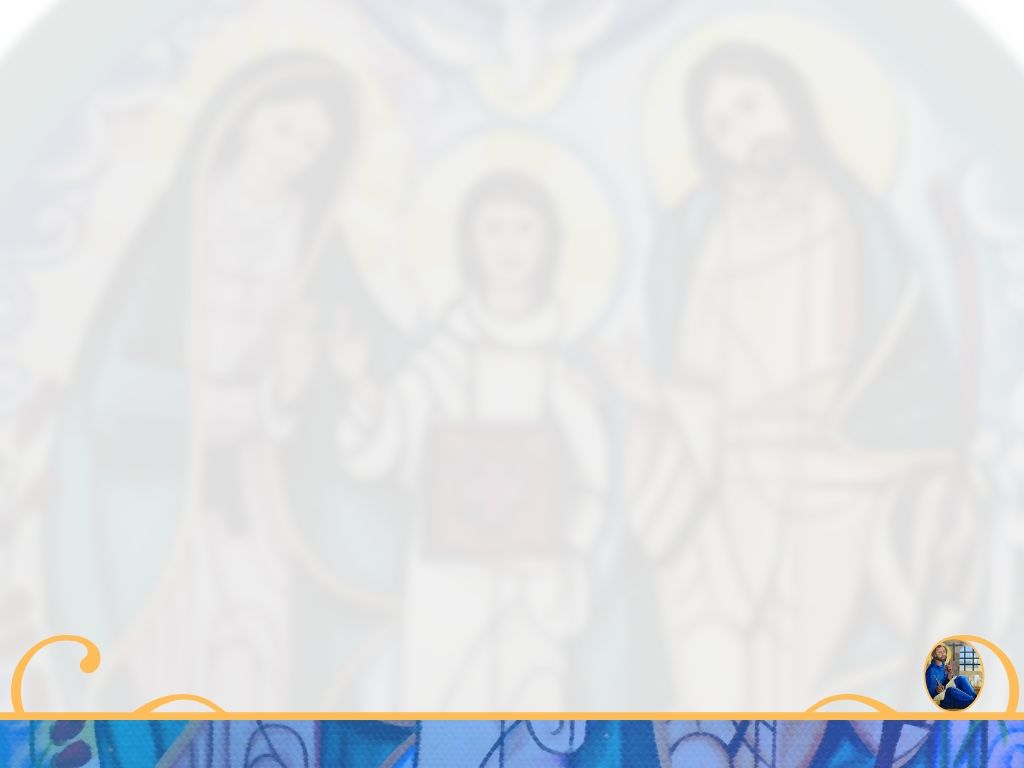 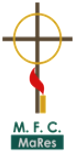 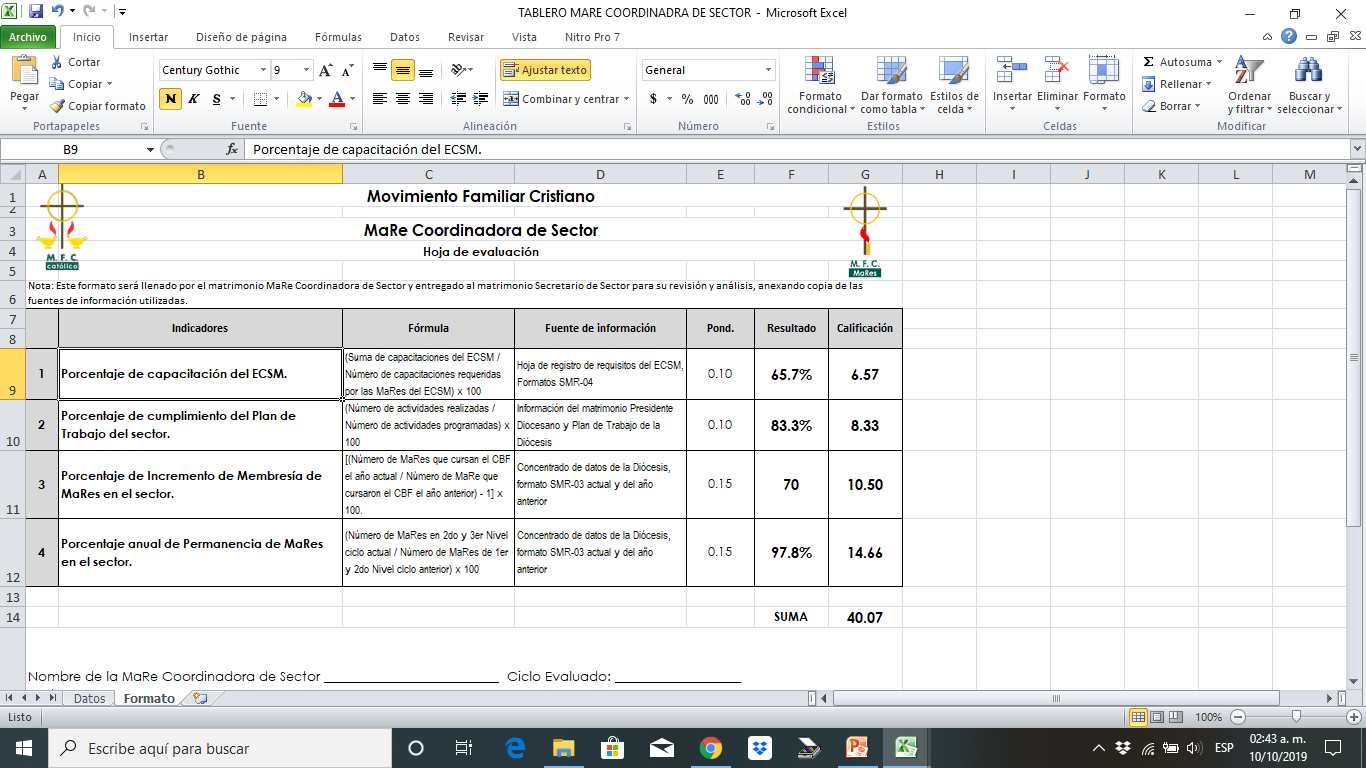 "Familias convertidas al amor de Dios, testimonio vivo de santidad"
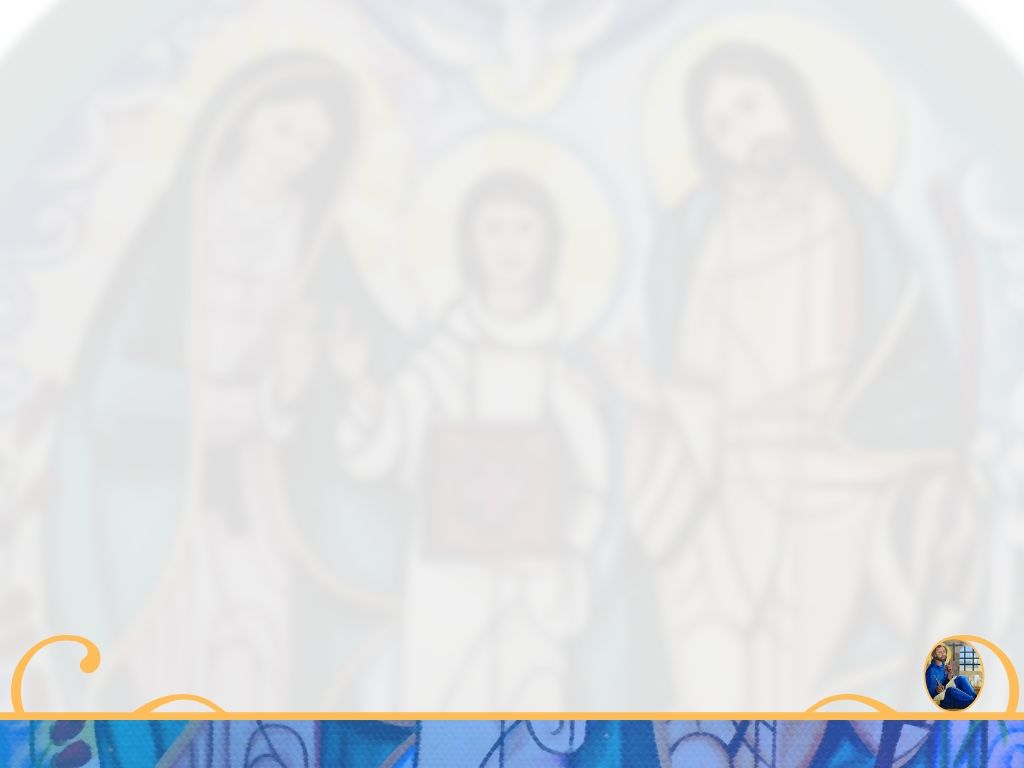 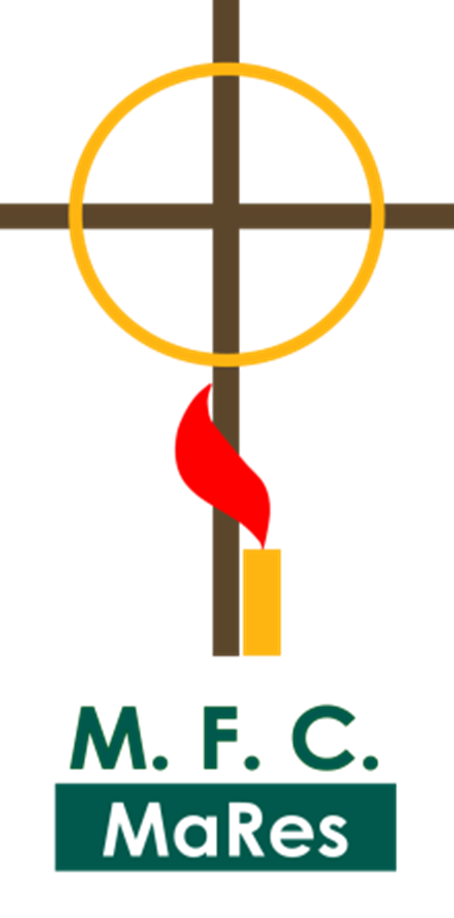 ENCUENTRO
FAMILIAR
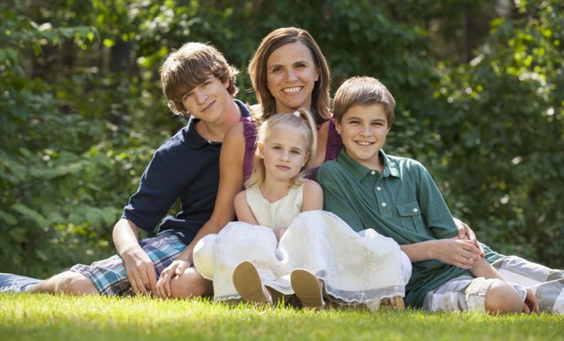 "Familias convertidas al amor de Dios, testimonio vivo de santidad"
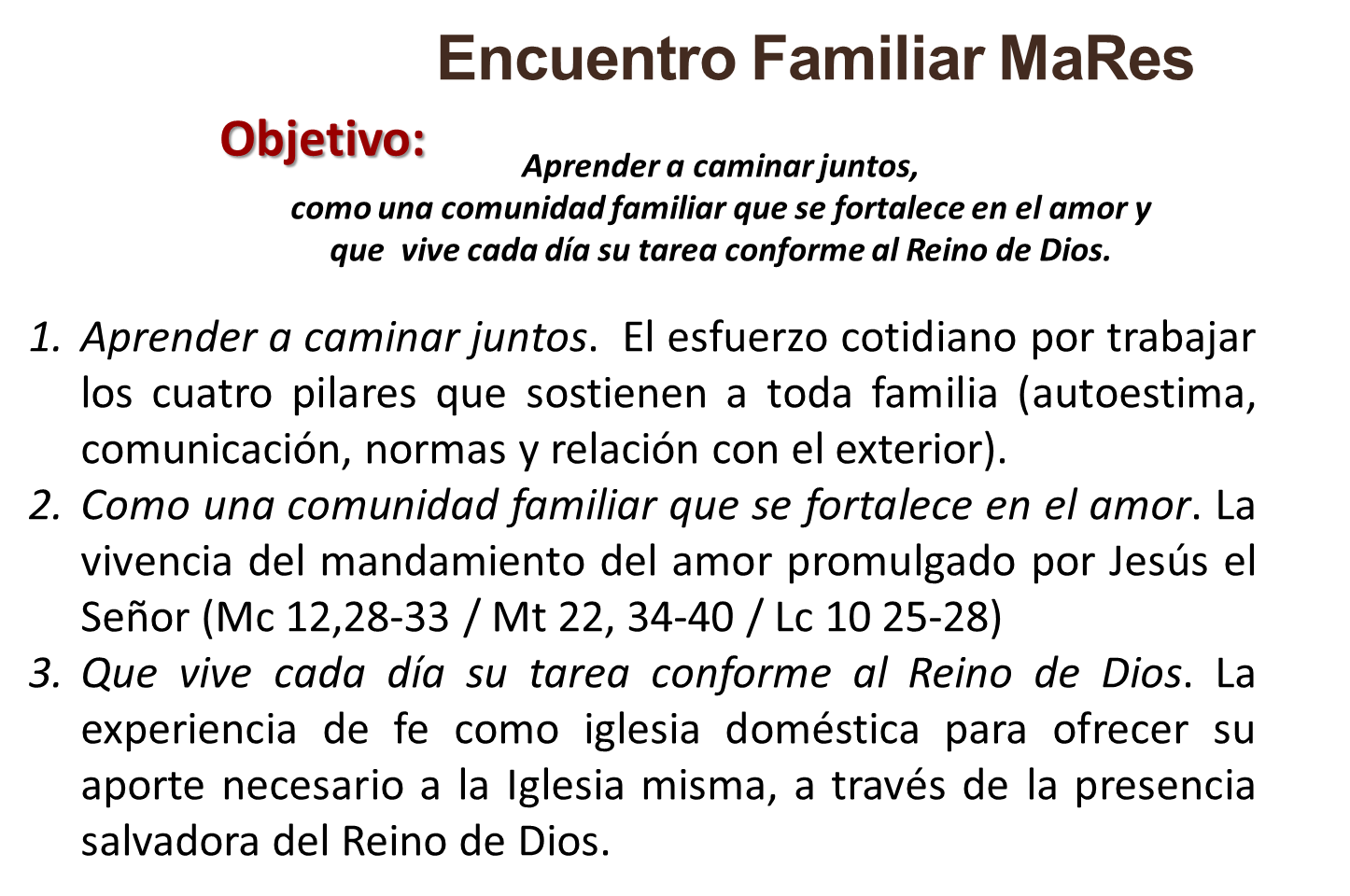 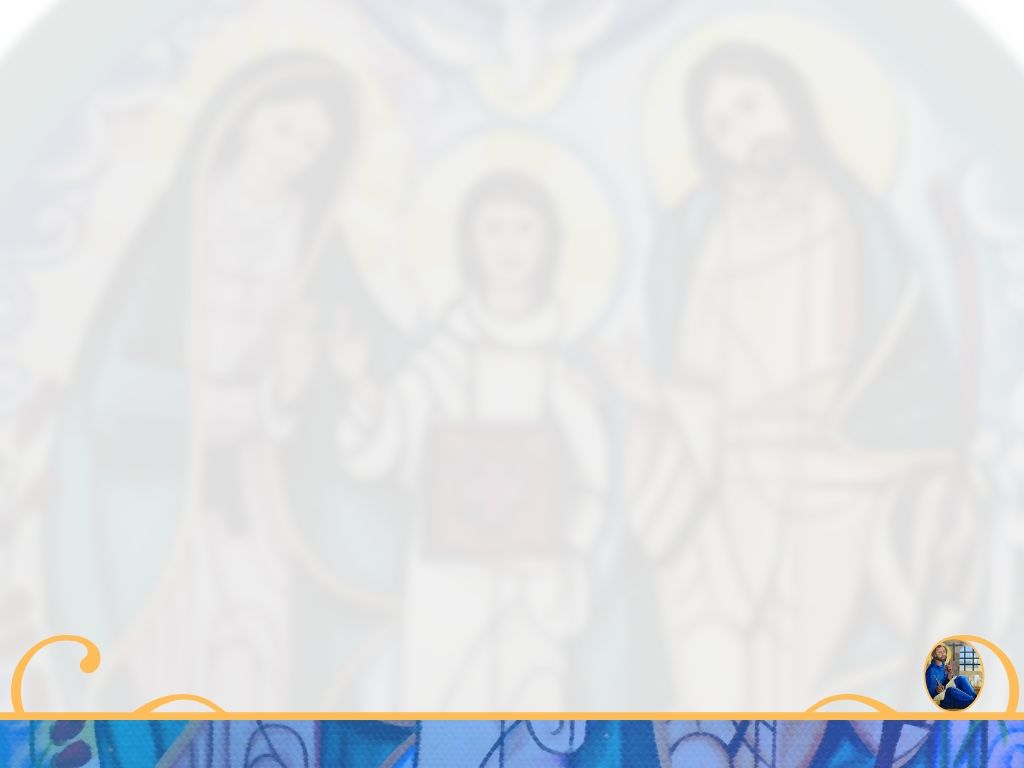 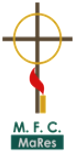 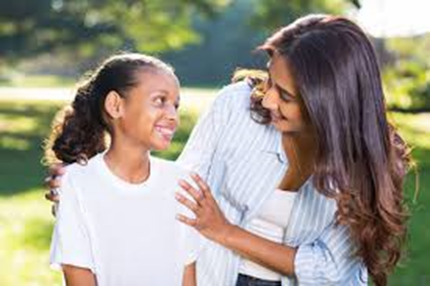 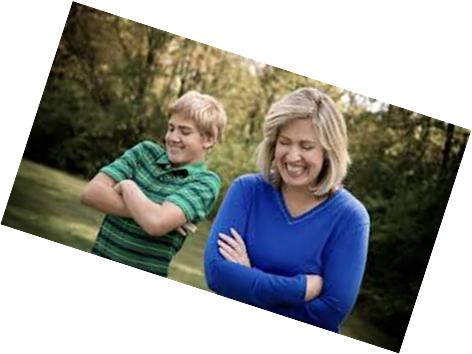 "Familias convertidas al amor de Dios, testimonio vivo de santidad"
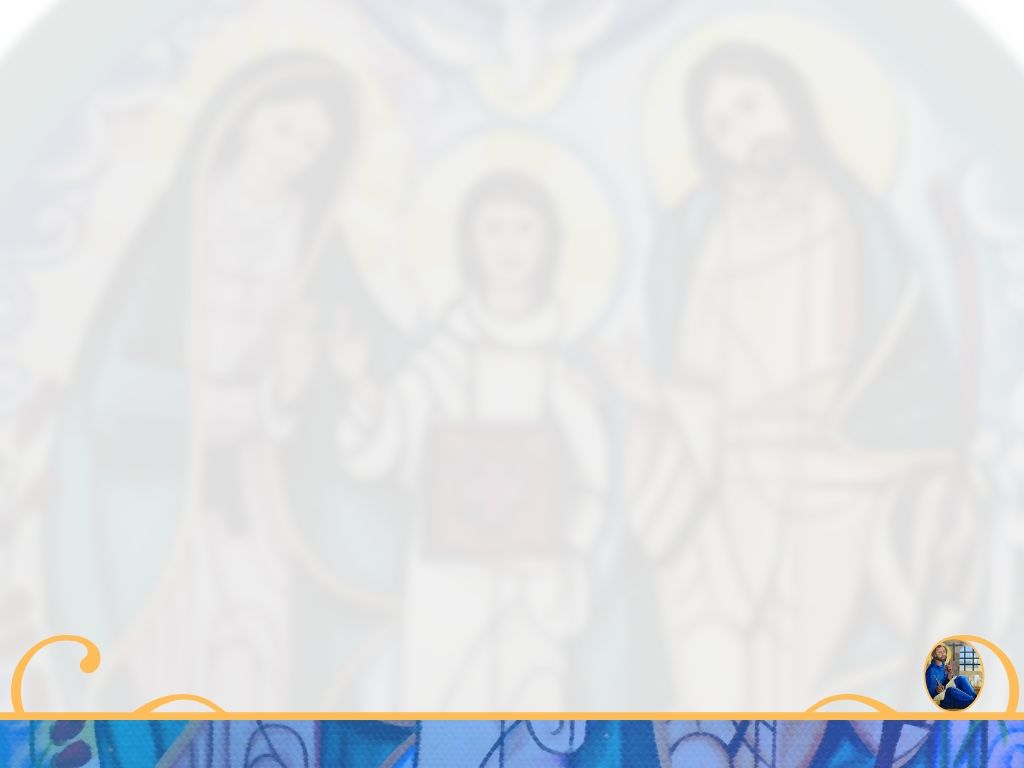 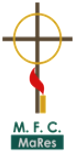 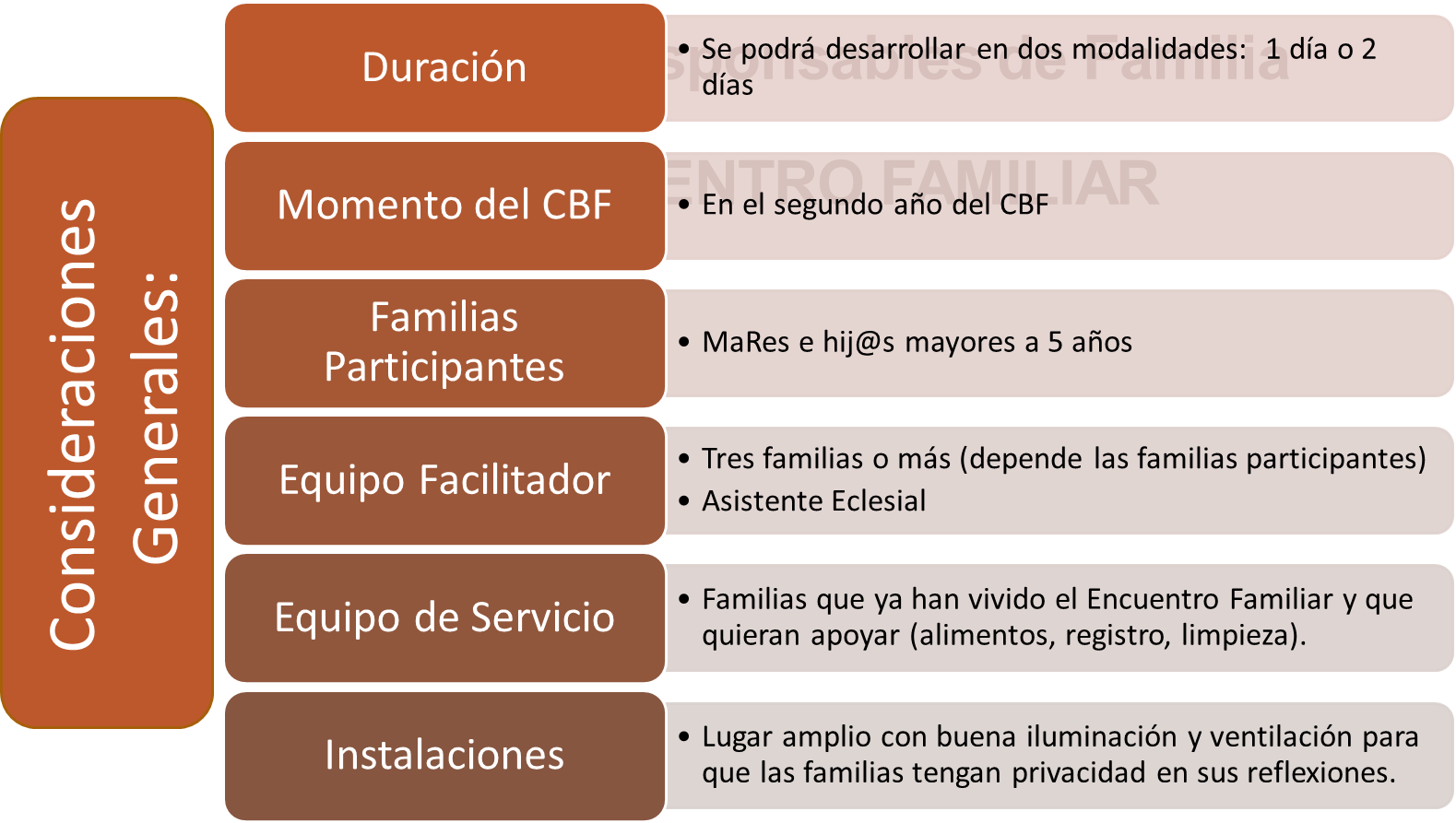 "Familias convertidas al amor de Dios, testimonio vivo de santidad"
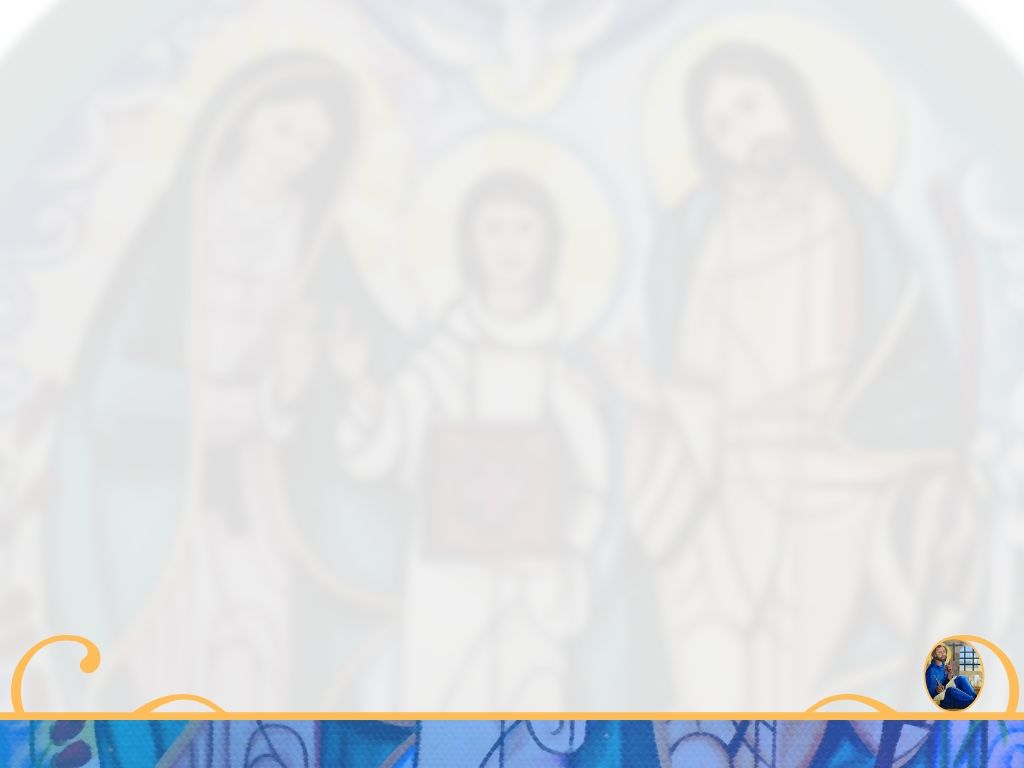 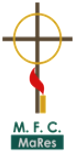 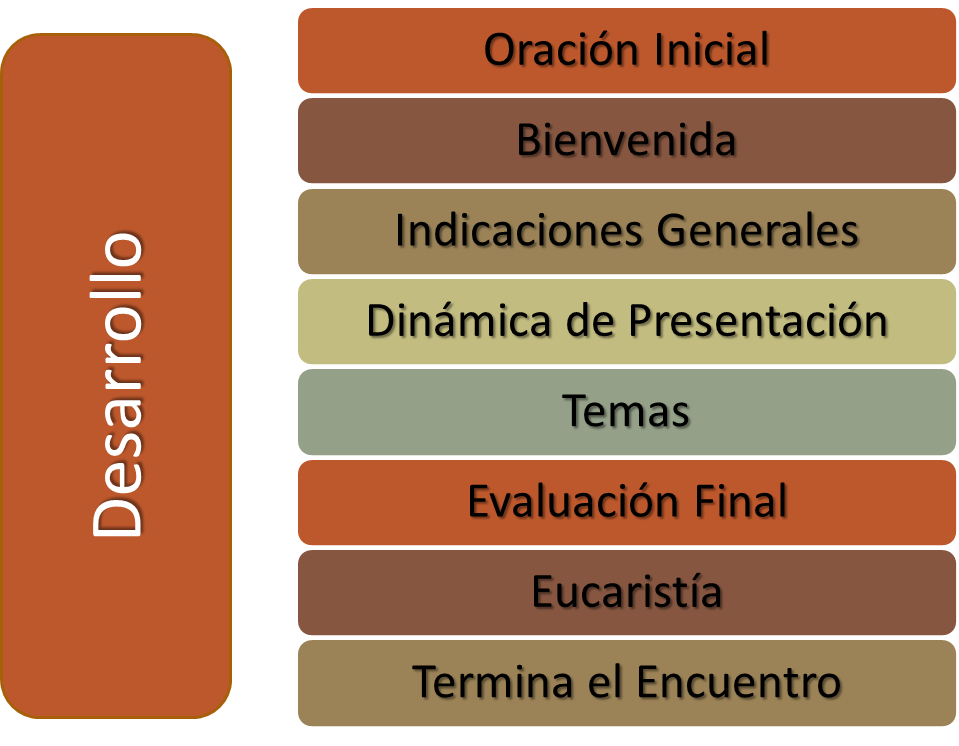 "Familias convertidas al amor de Dios, testimonio vivo de santidad"
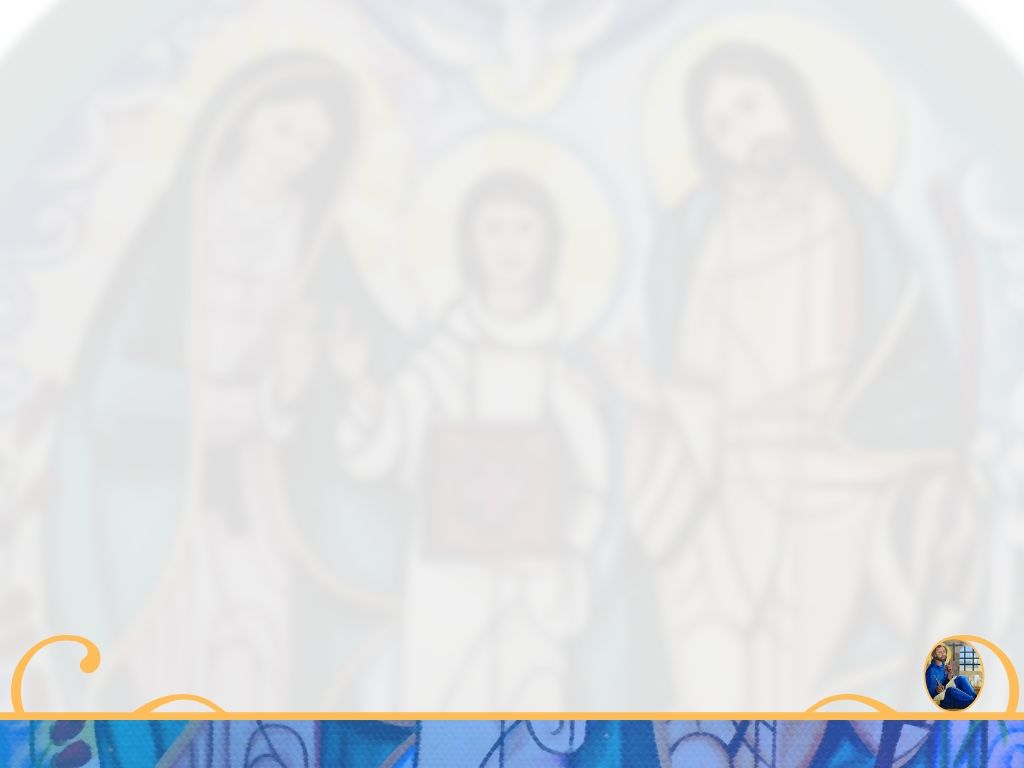 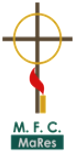 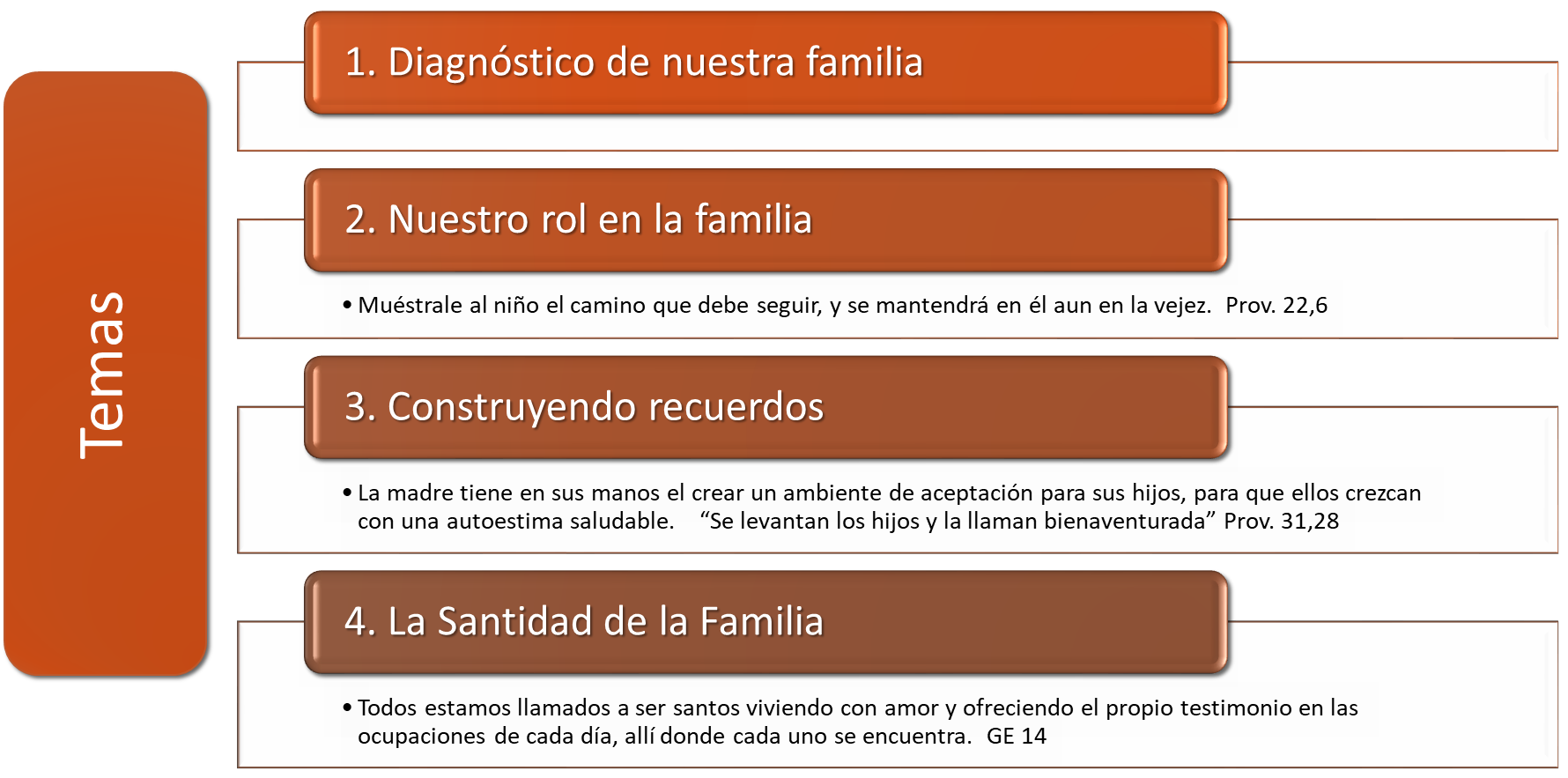 "Familias convertidas al amor de Dios, testimonio vivo de santidad"
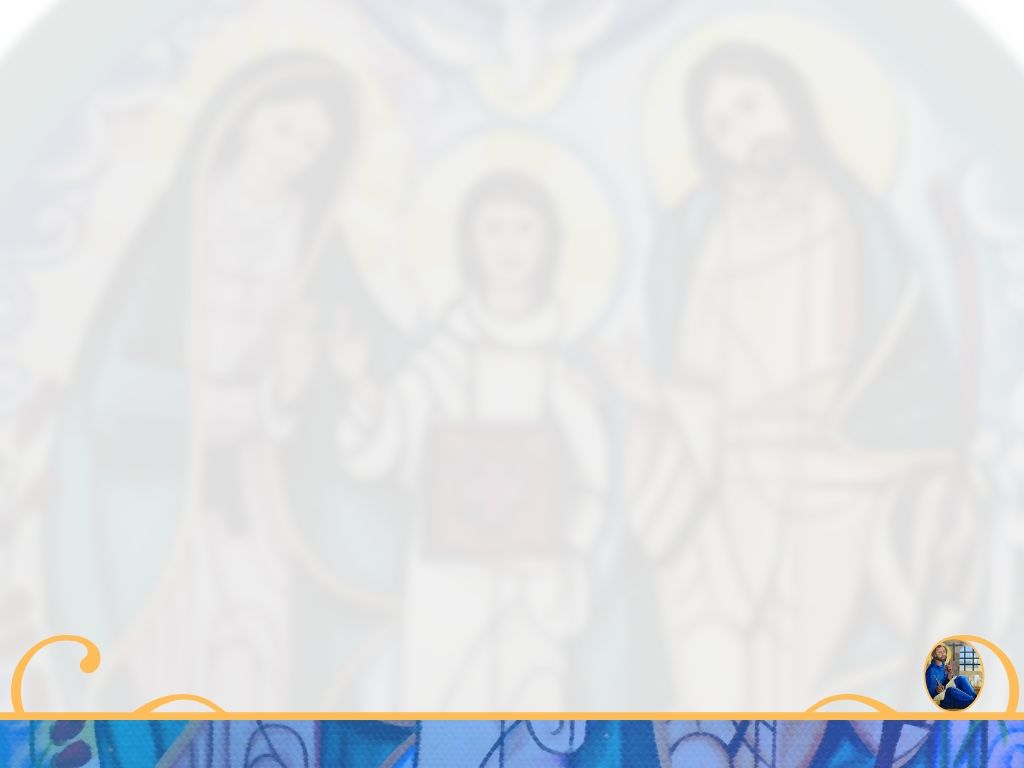 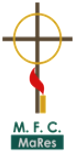 El proyecto se termino en octubre de 2018, con temas, dinámicas y cartas descriptivas
La prueba piloto se hizo en noviembre de 2018 en 3 diócesis, Guadalajara, Monterrey y Cd. Juarez
A partir de enero de 2019 se libero a membresía y se distribuyo el material en PDF
"Familias convertidas al amor de Dios, testimonio vivo de santidad"
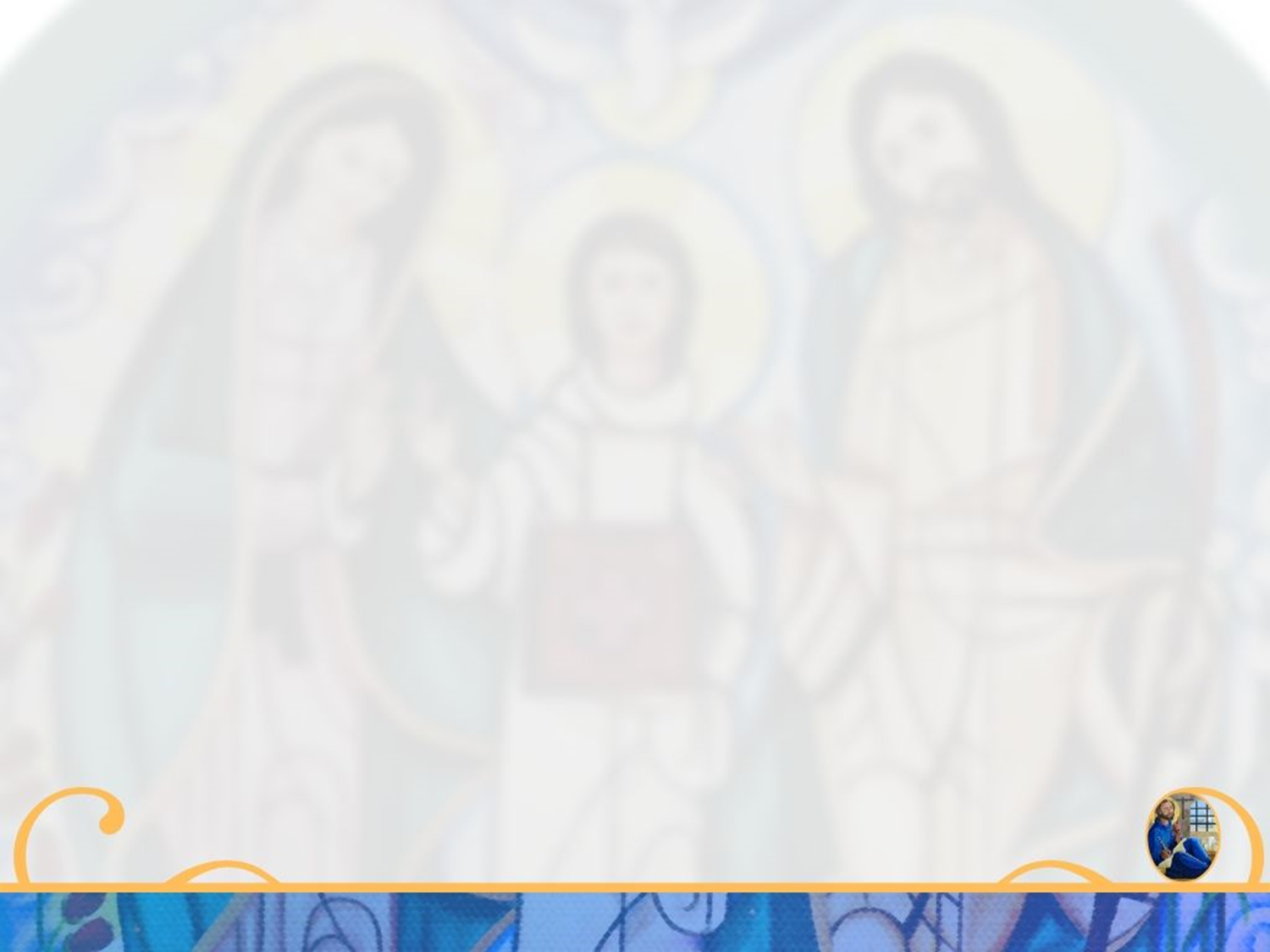 REUNION 
POR
ZOOM
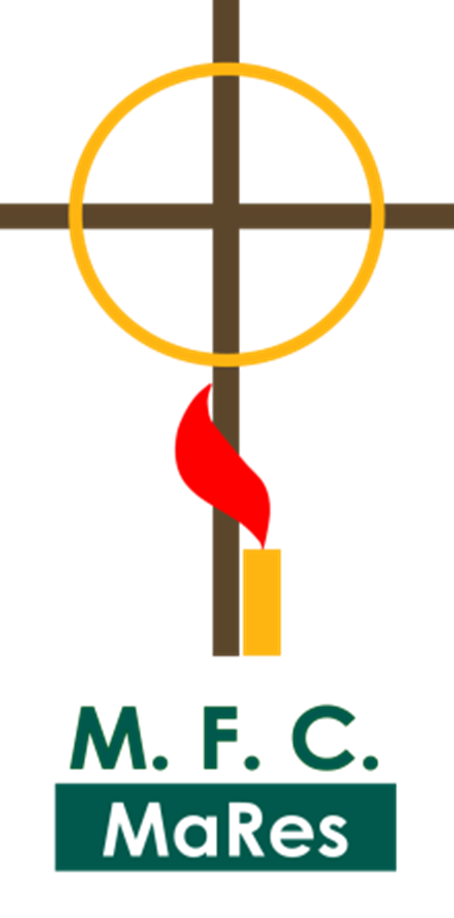 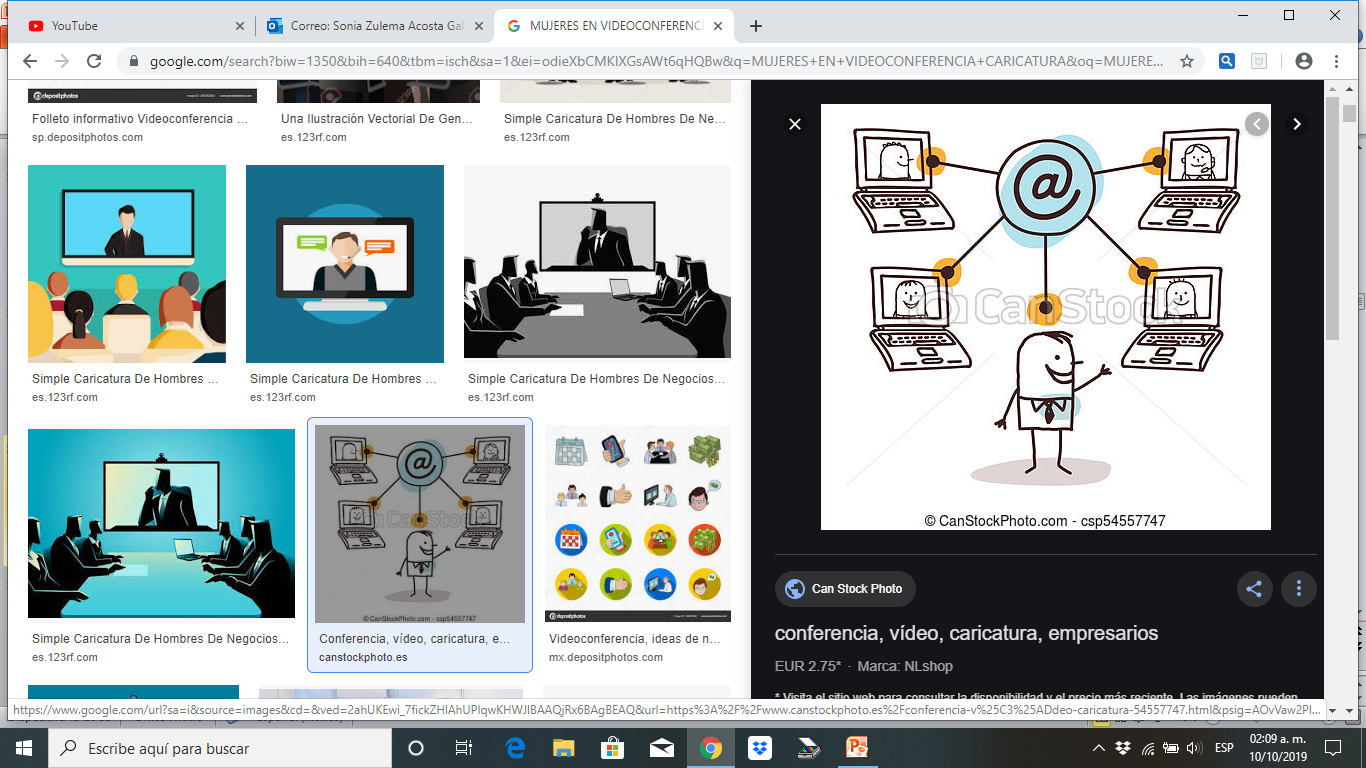 "Familias convertidas al amor de Dios, testimonio vivo de santidad"
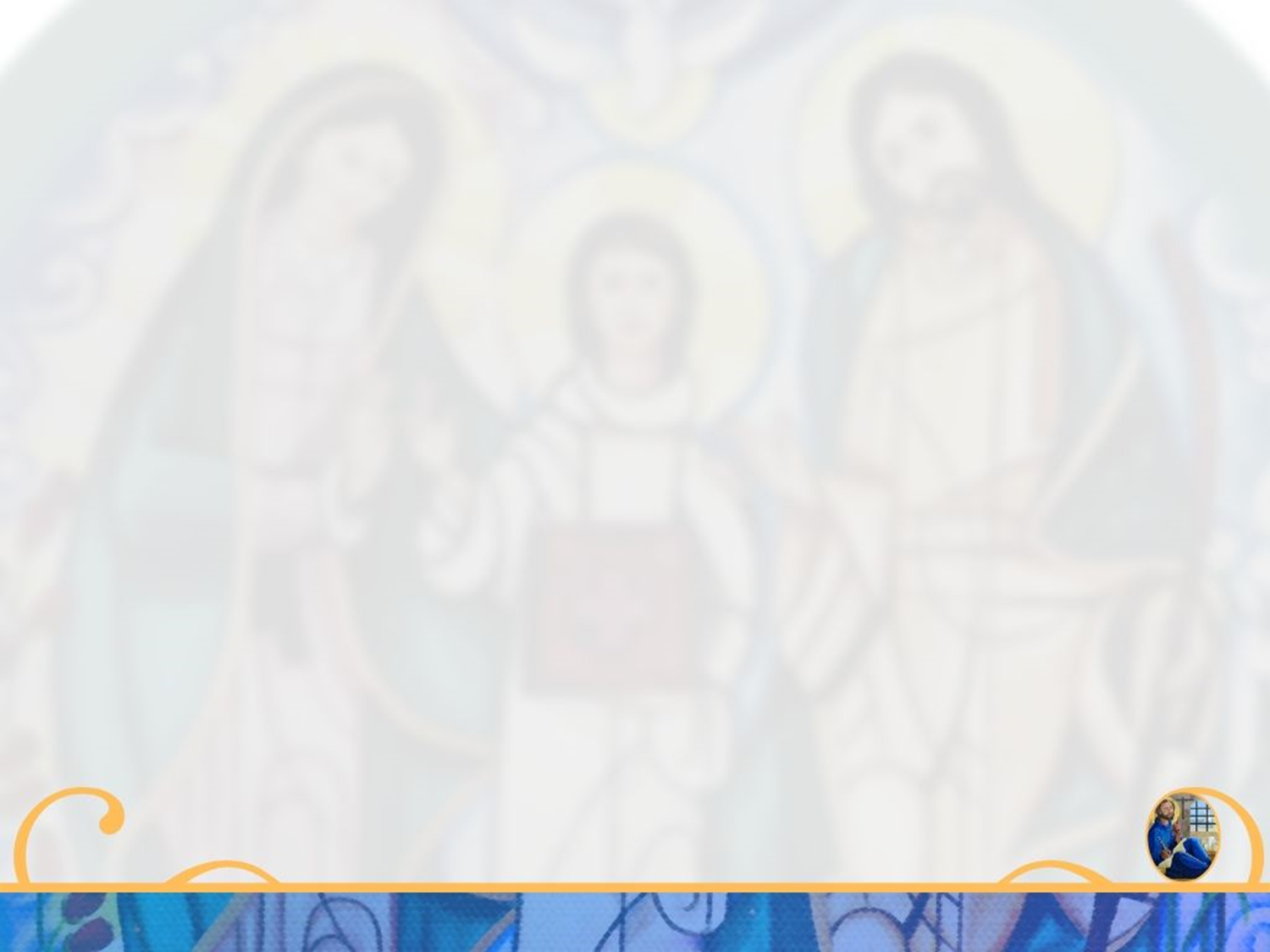 Por motivos de distancia y para darles una mejor atención, a partir de enero de 2020 se iniciaran reuniones de BLOQUE por medio de videoconferencias en ZOOM 1 vez al mes, donde se llevara control de cada diócesis revisando sus avances, viendo inquietudes y aclarando dudas del área
"Familias convertidas al amor de Dios, testimonio vivo de santidad"
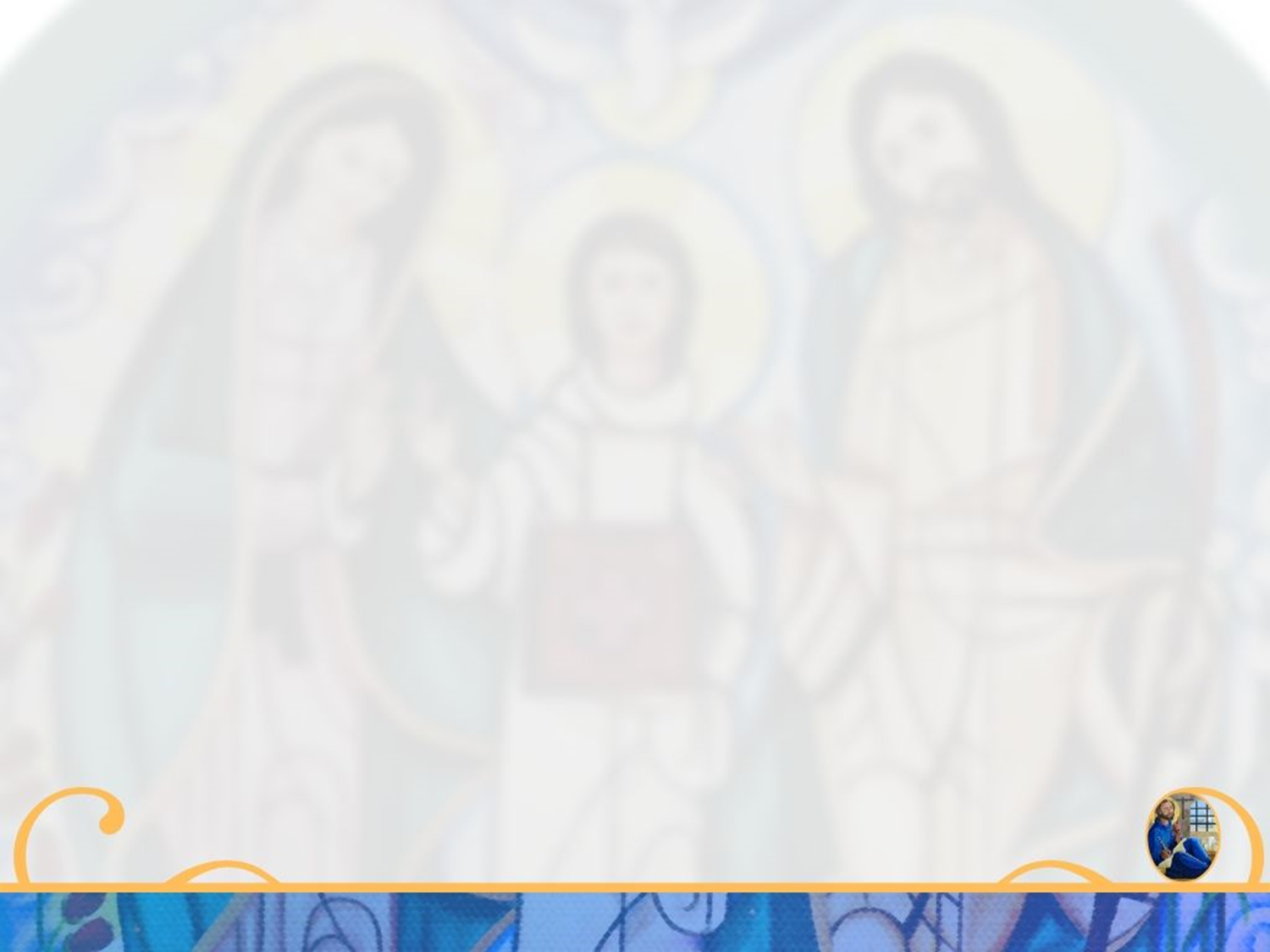 BASE 
DE
DATOS
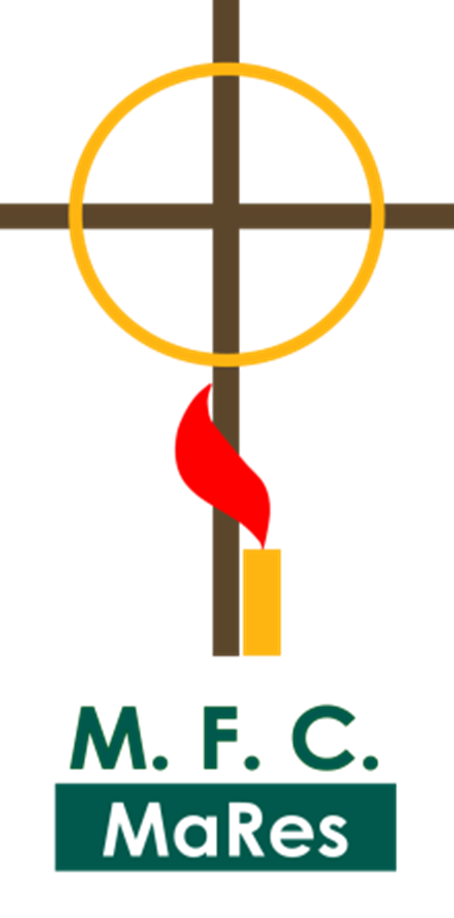 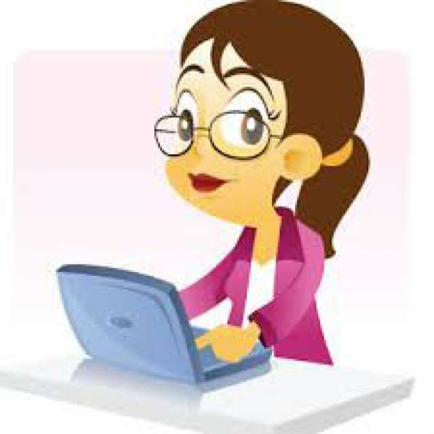 "Familias convertidas al amor de Dios, testimonio vivo de santidad"
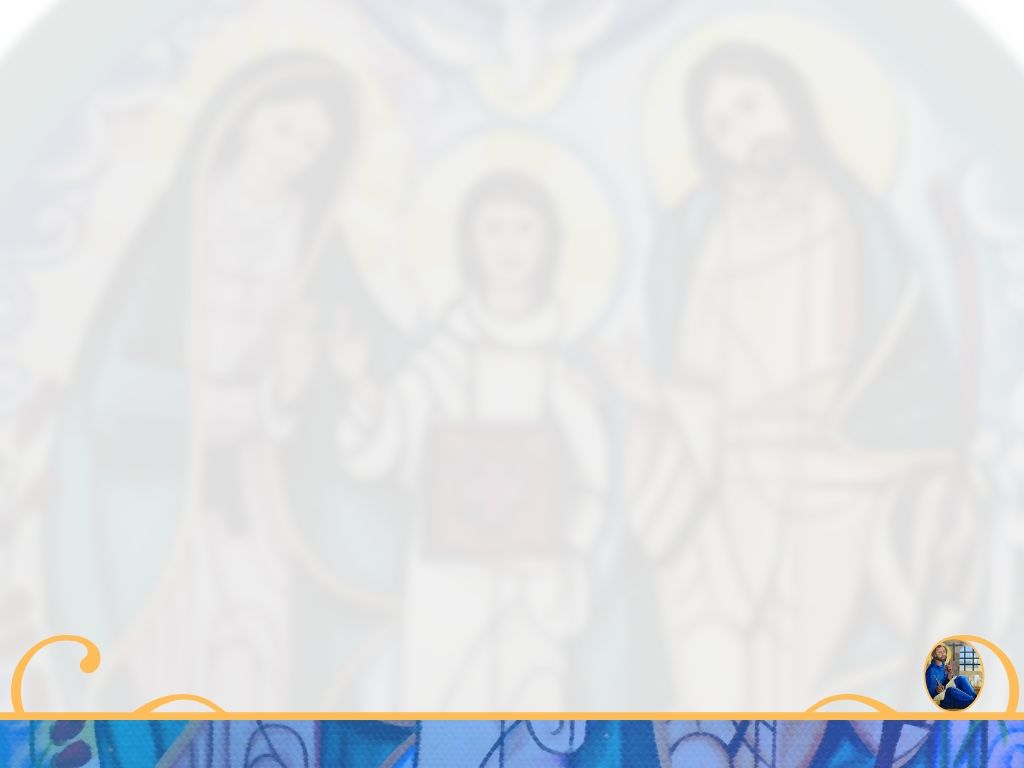 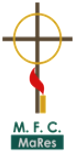 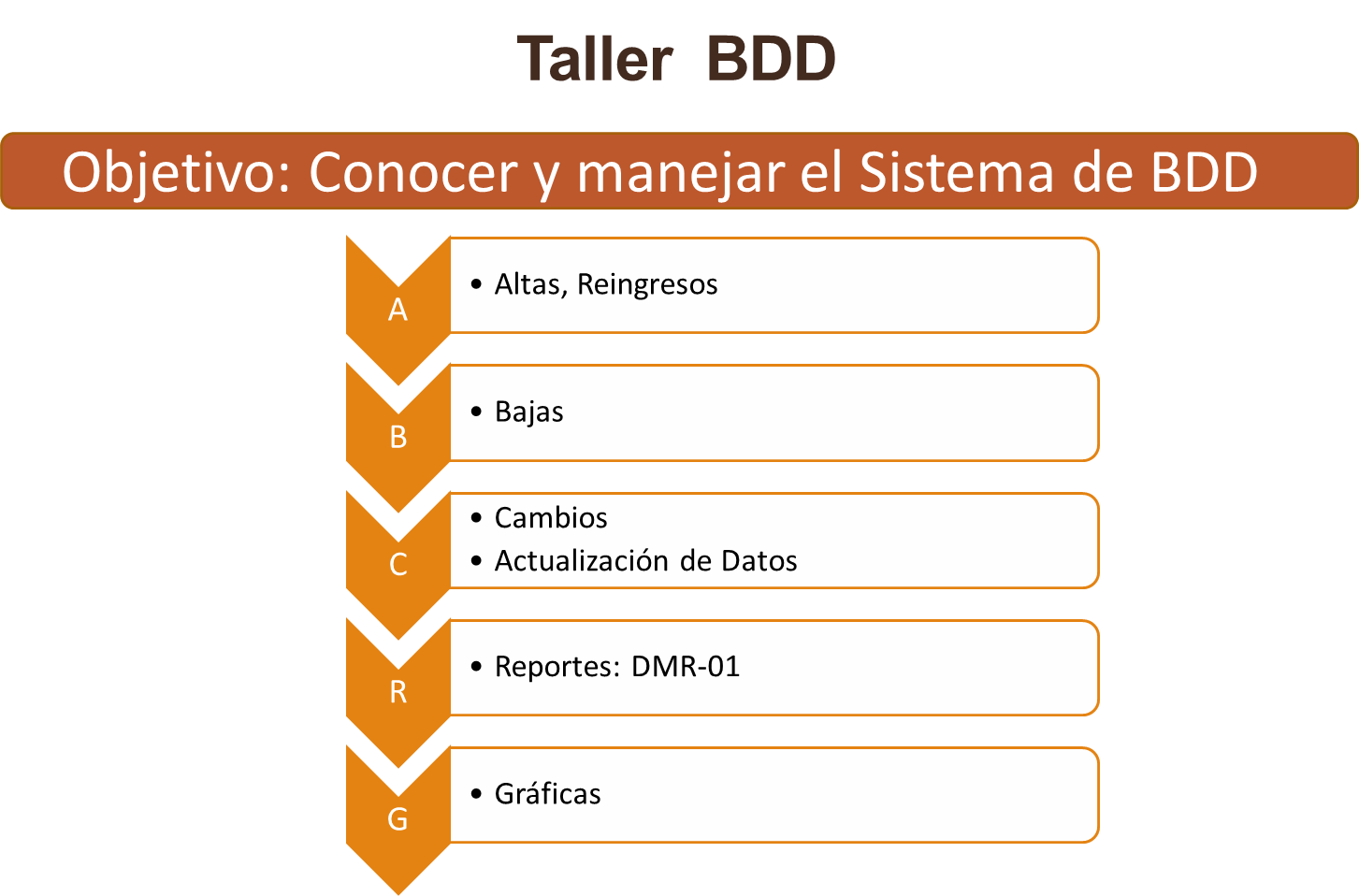 "Familias convertidas al amor de Dios, testimonio vivo de santidad"
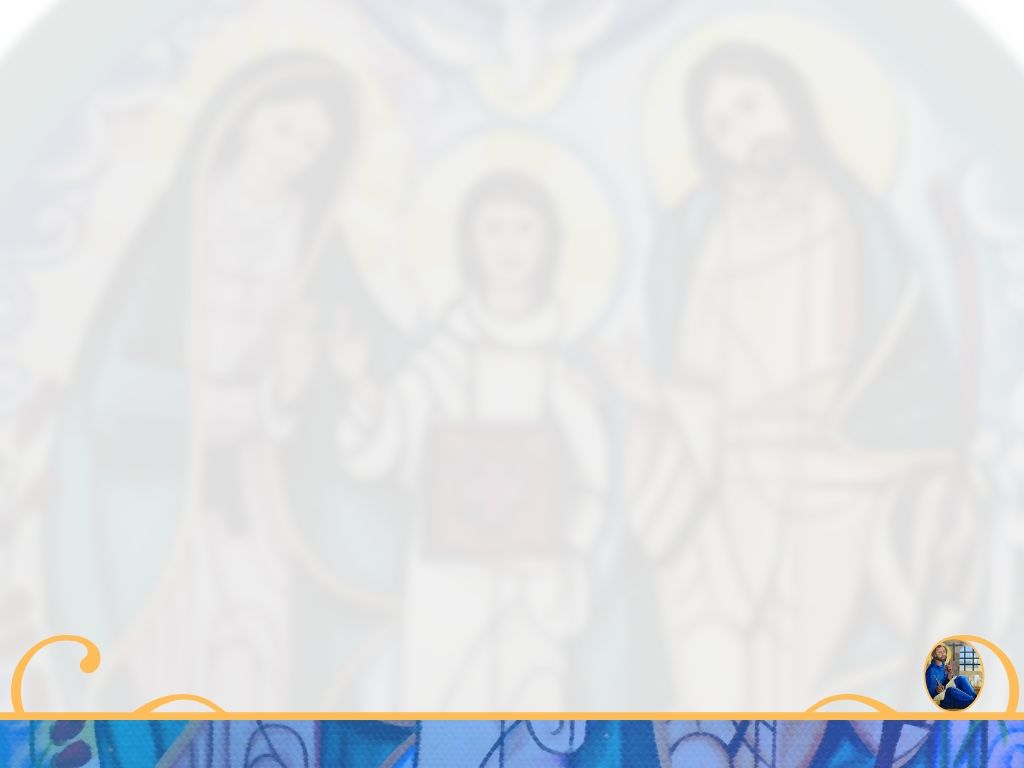 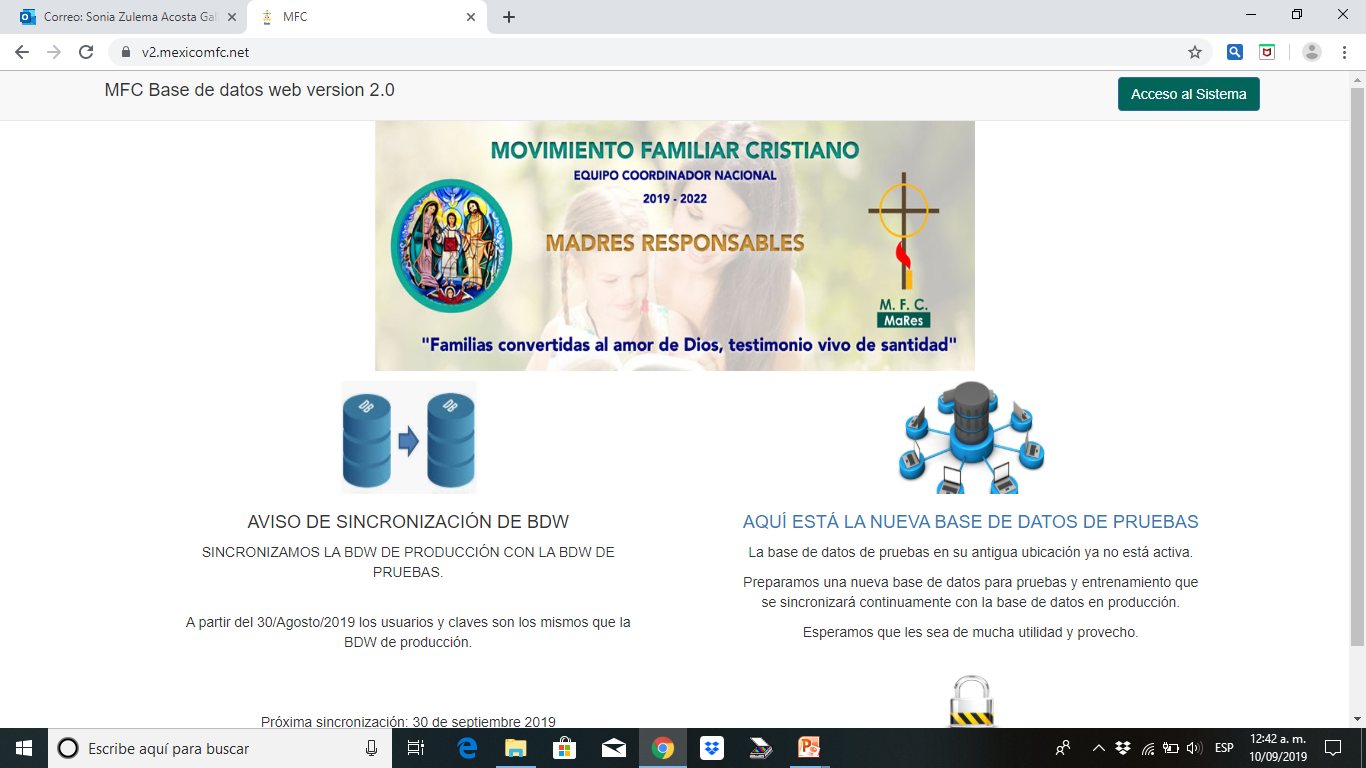 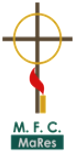 "Familias convertidas al amor de Dios, testimonio vivo de santidad"
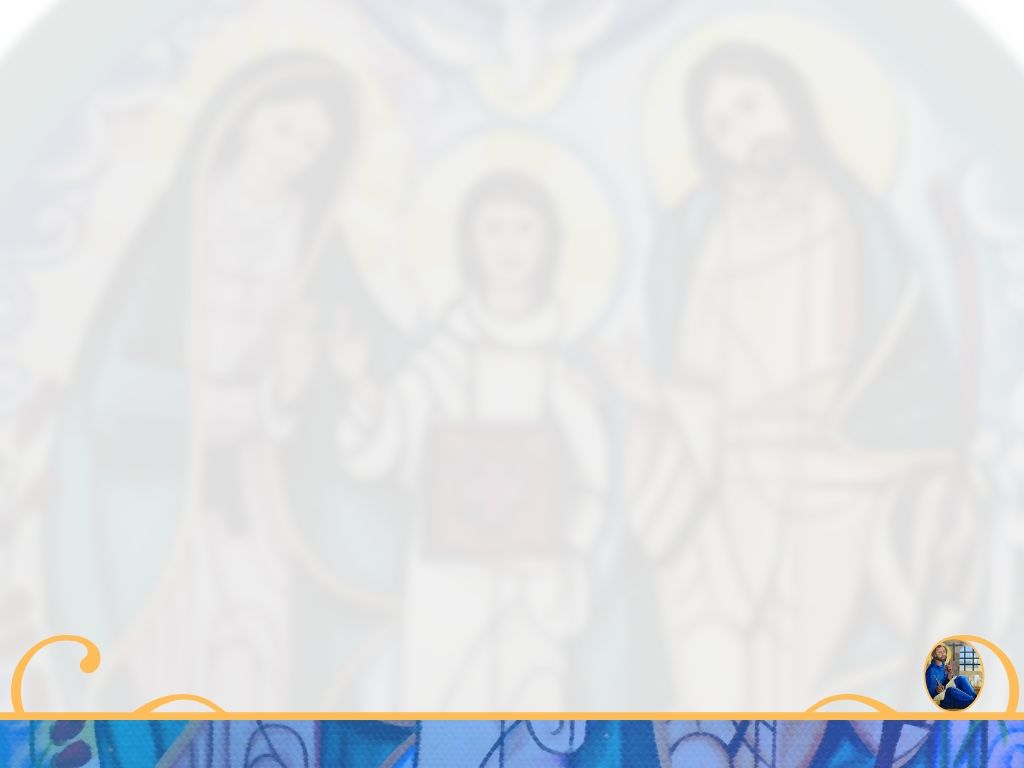 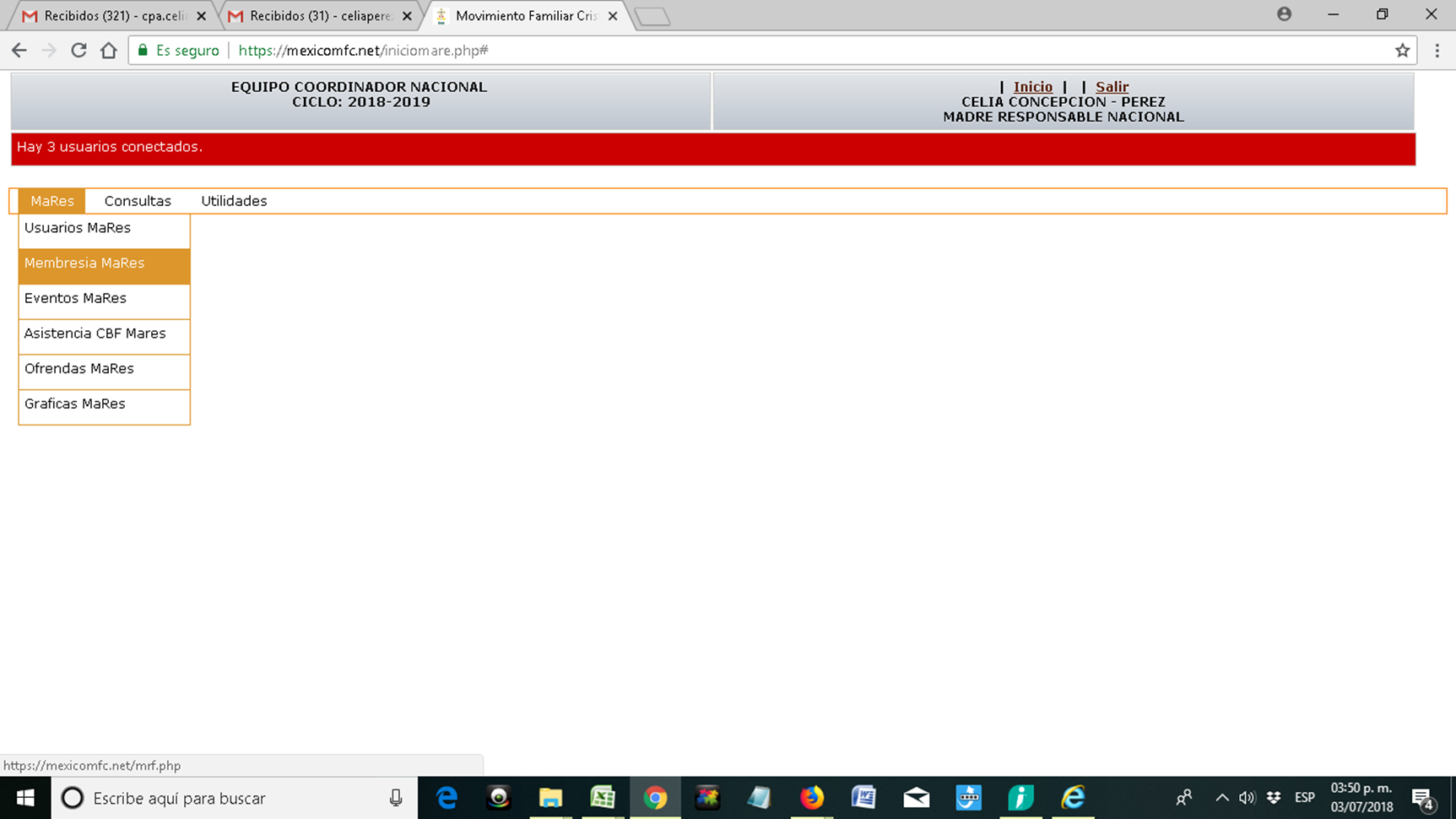 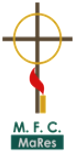 "Familias convertidas al amor de Dios, testimonio vivo de santidad"
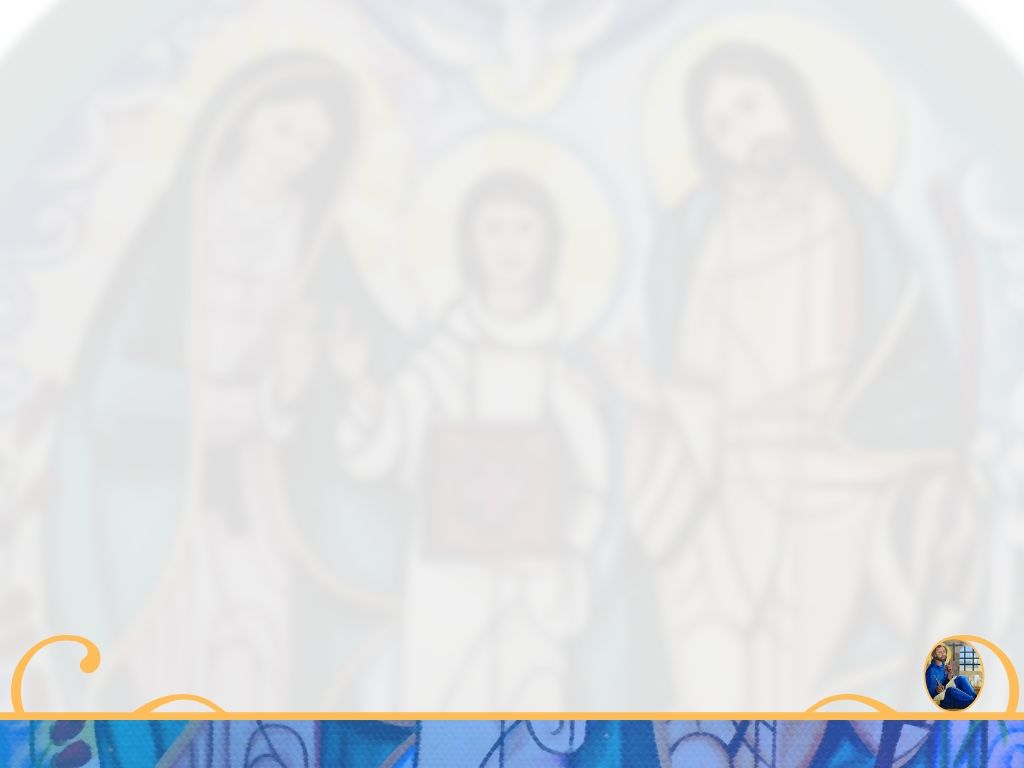 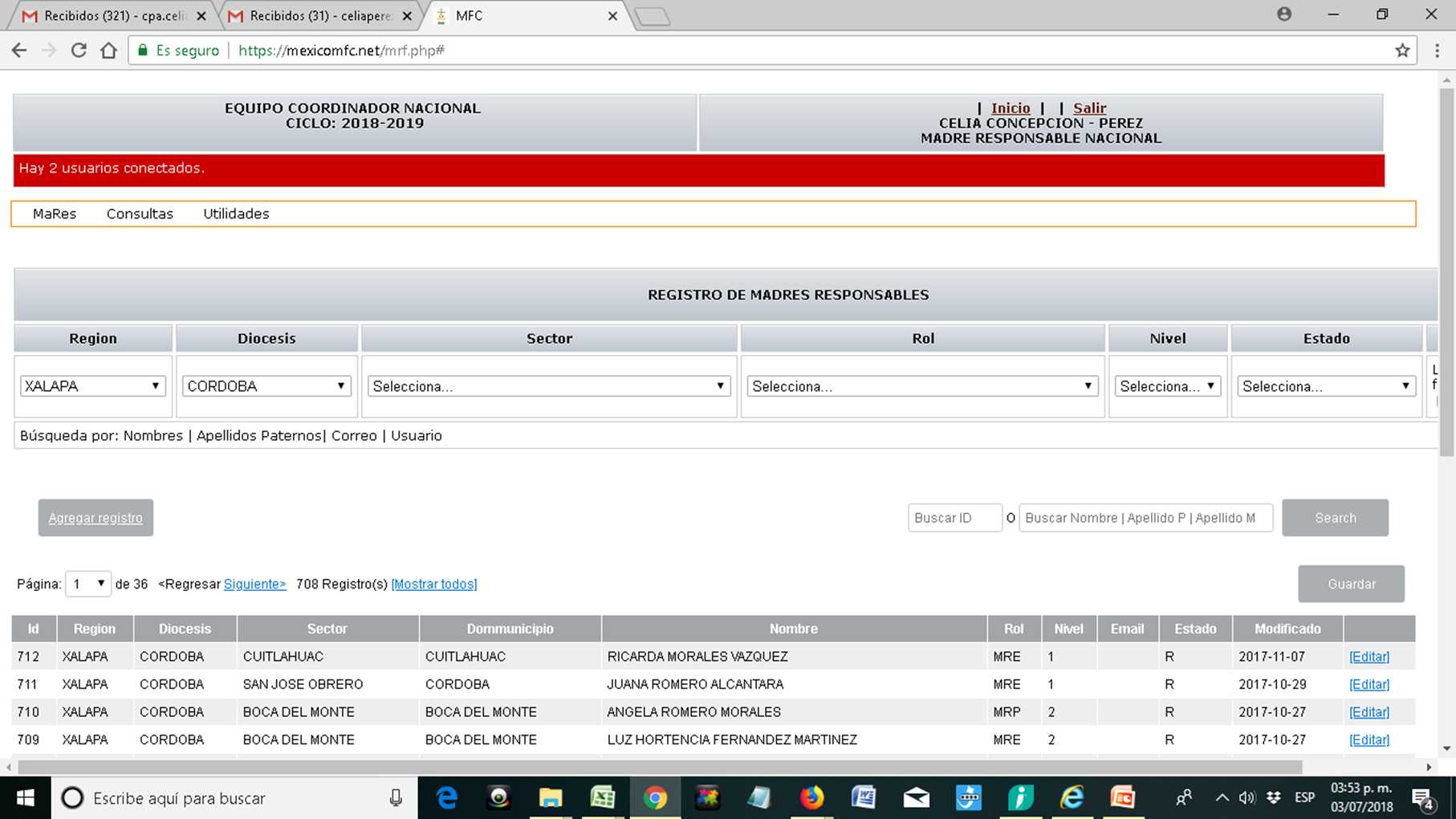 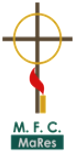 "Familias convertidas al amor de Dios, testimonio vivo de santidad"
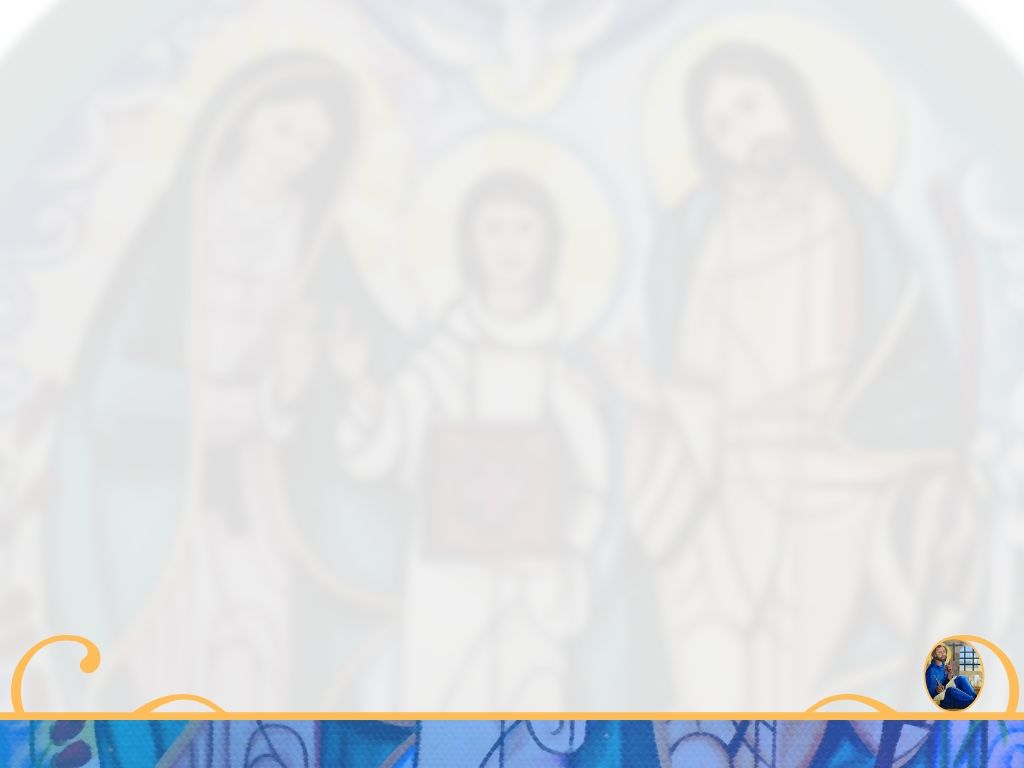 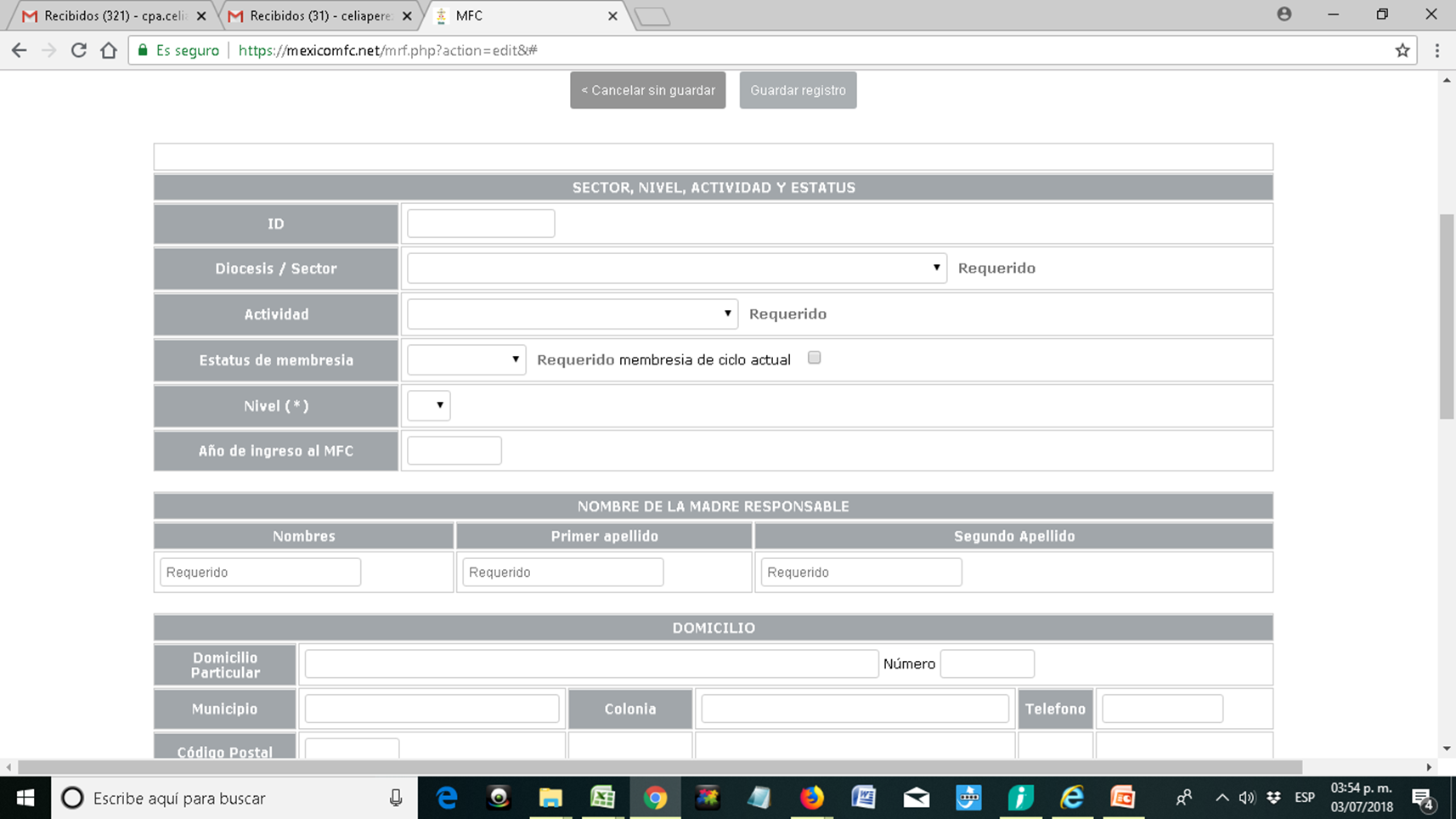 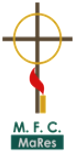 "Familias convertidas al amor de Dios, testimonio vivo de santidad"
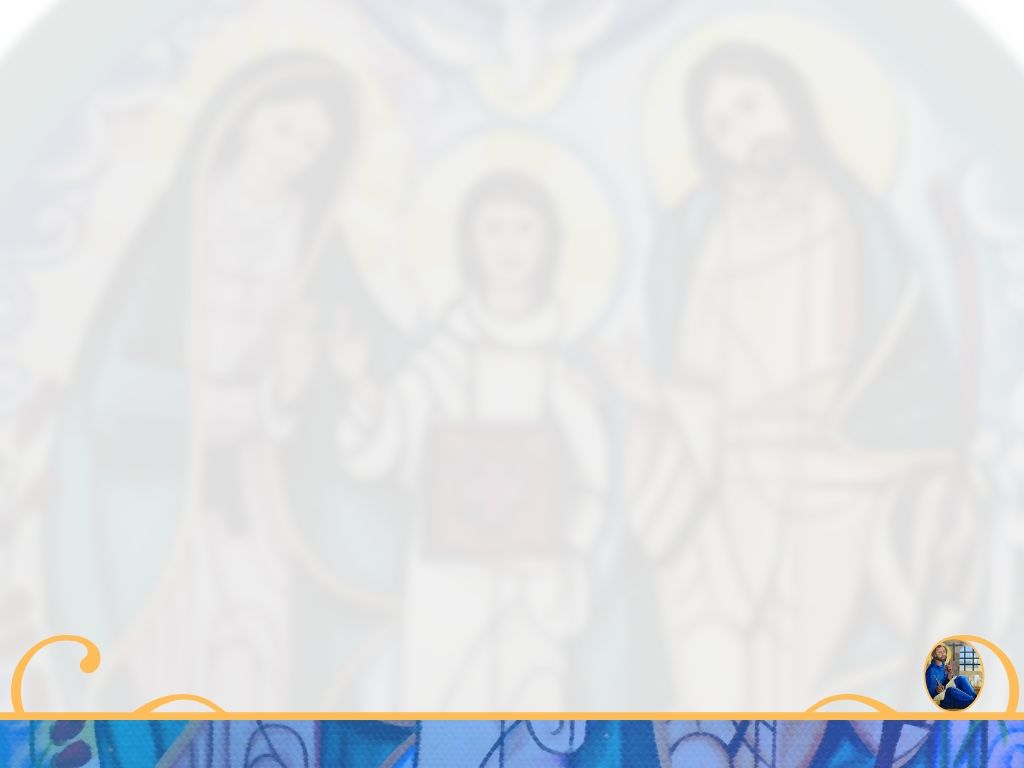 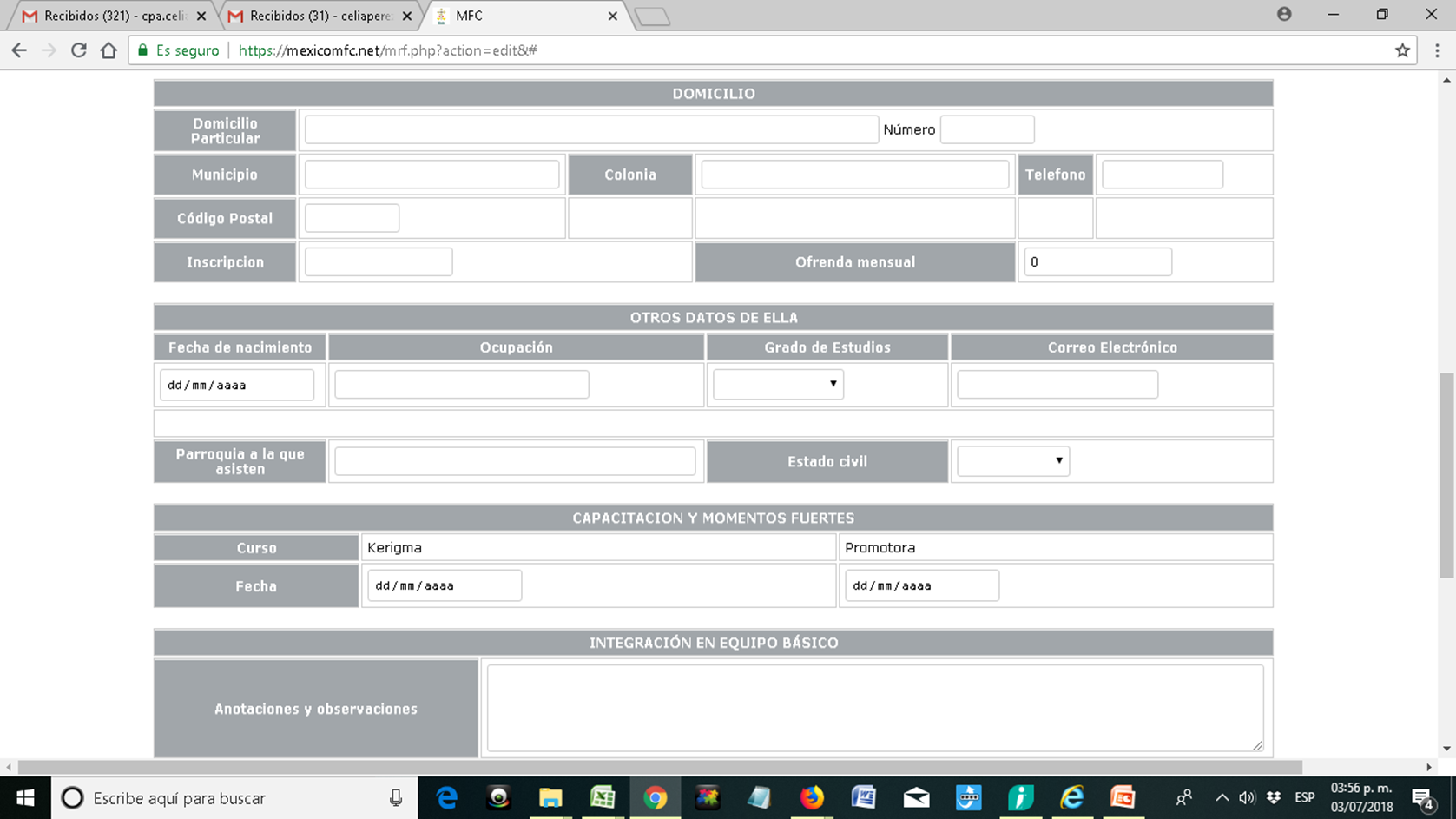 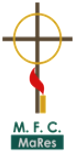 "Familias convertidas al amor de Dios, testimonio vivo de santidad"
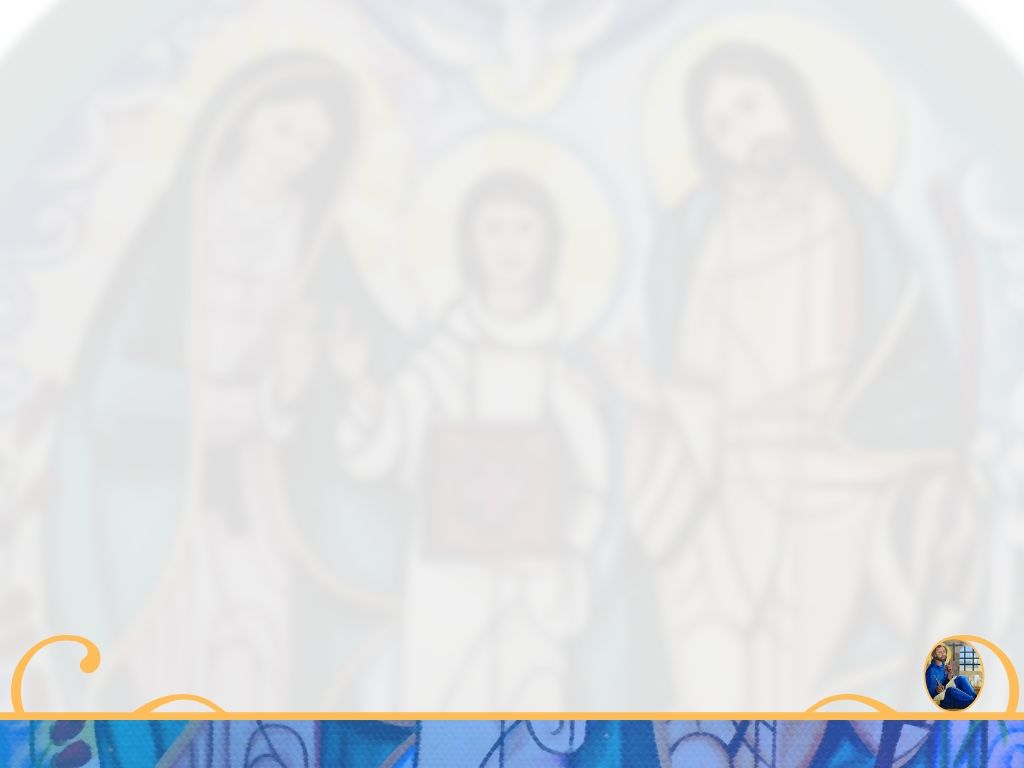 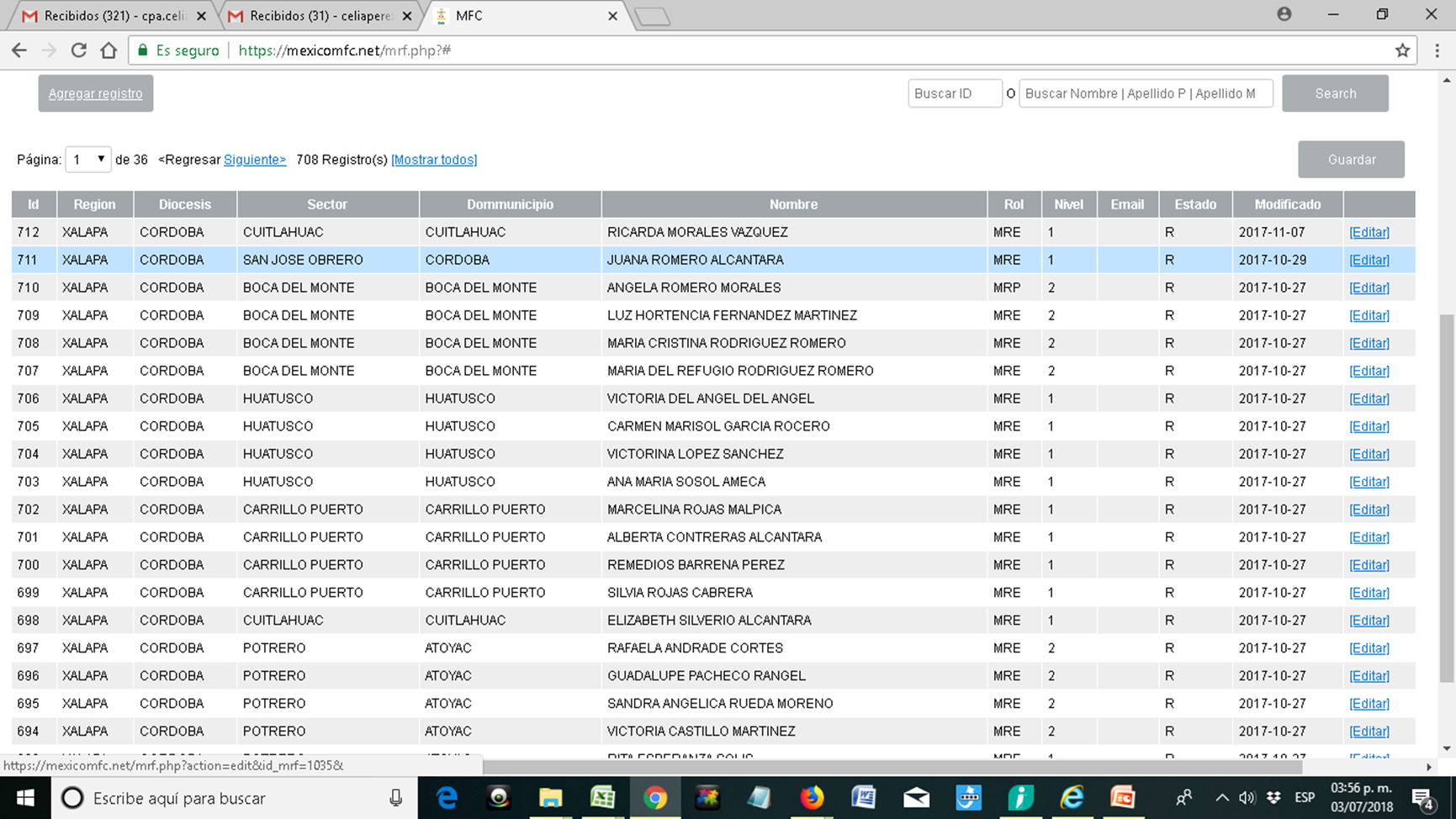 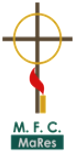 "Familias convertidas al amor de Dios, testimonio vivo de santidad"
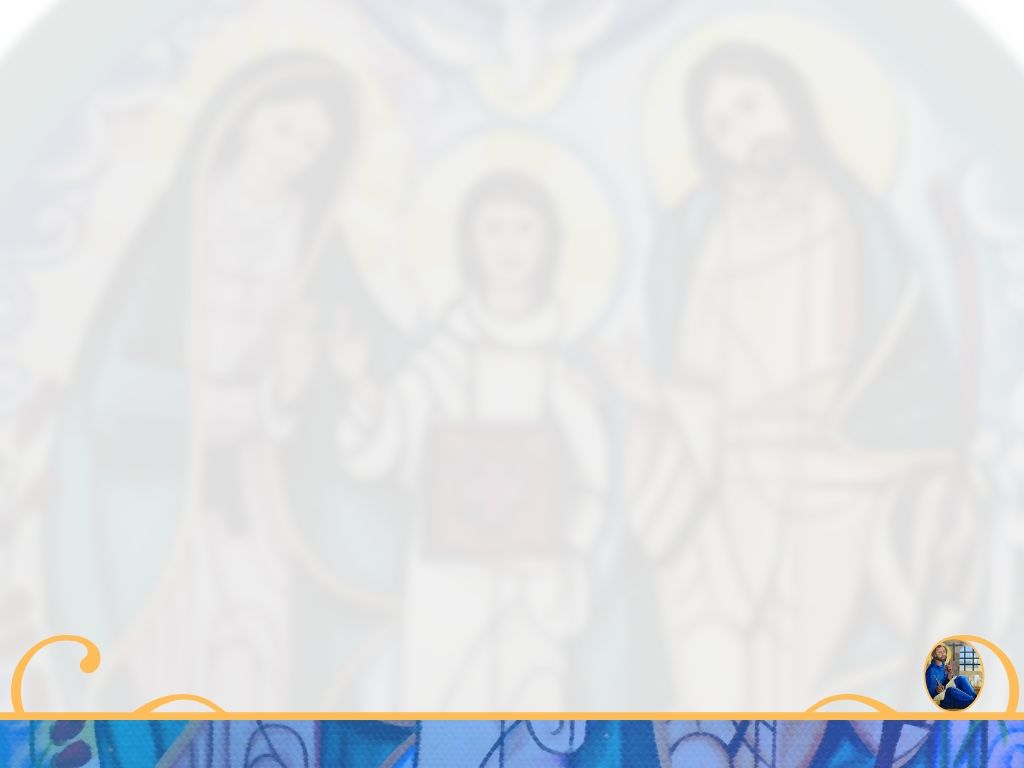 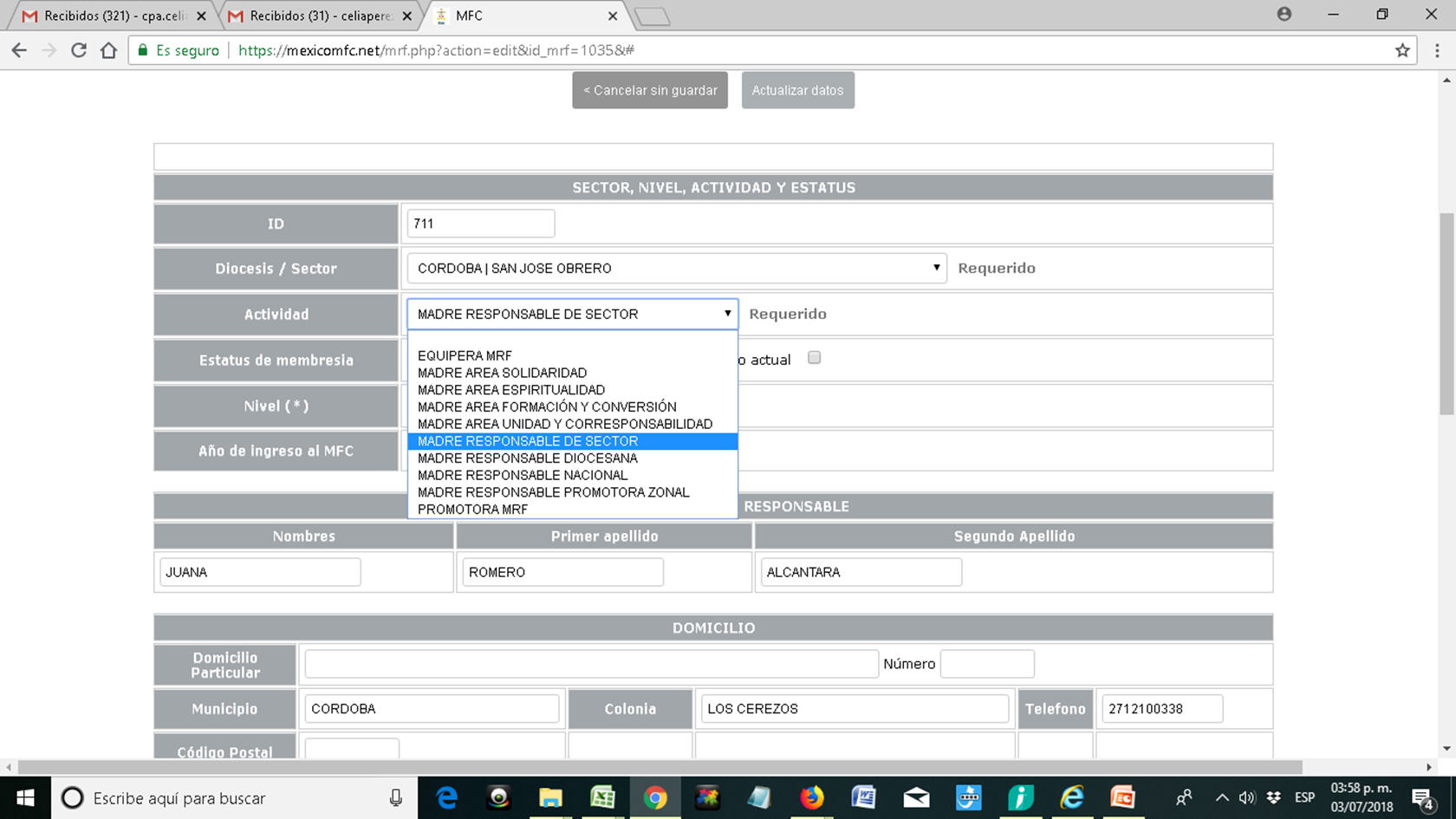 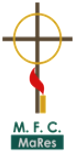 "Familias convertidas al amor de Dios, testimonio vivo de santidad"
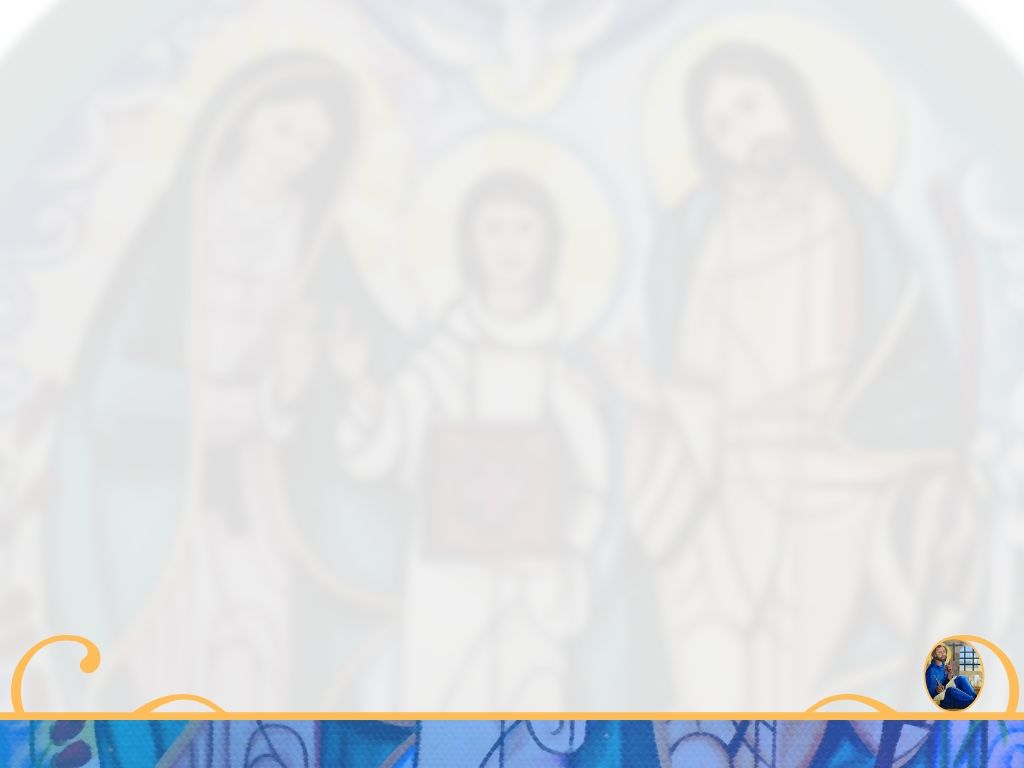 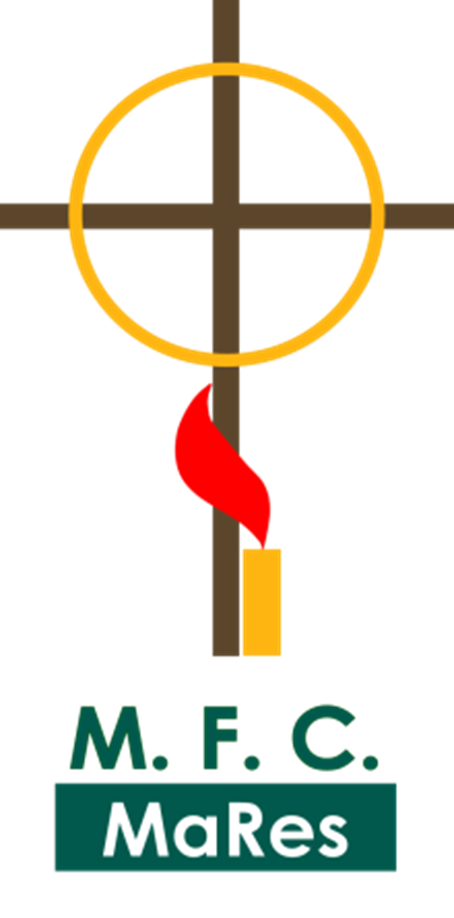 MaRe
Coordinadora
Diocesana
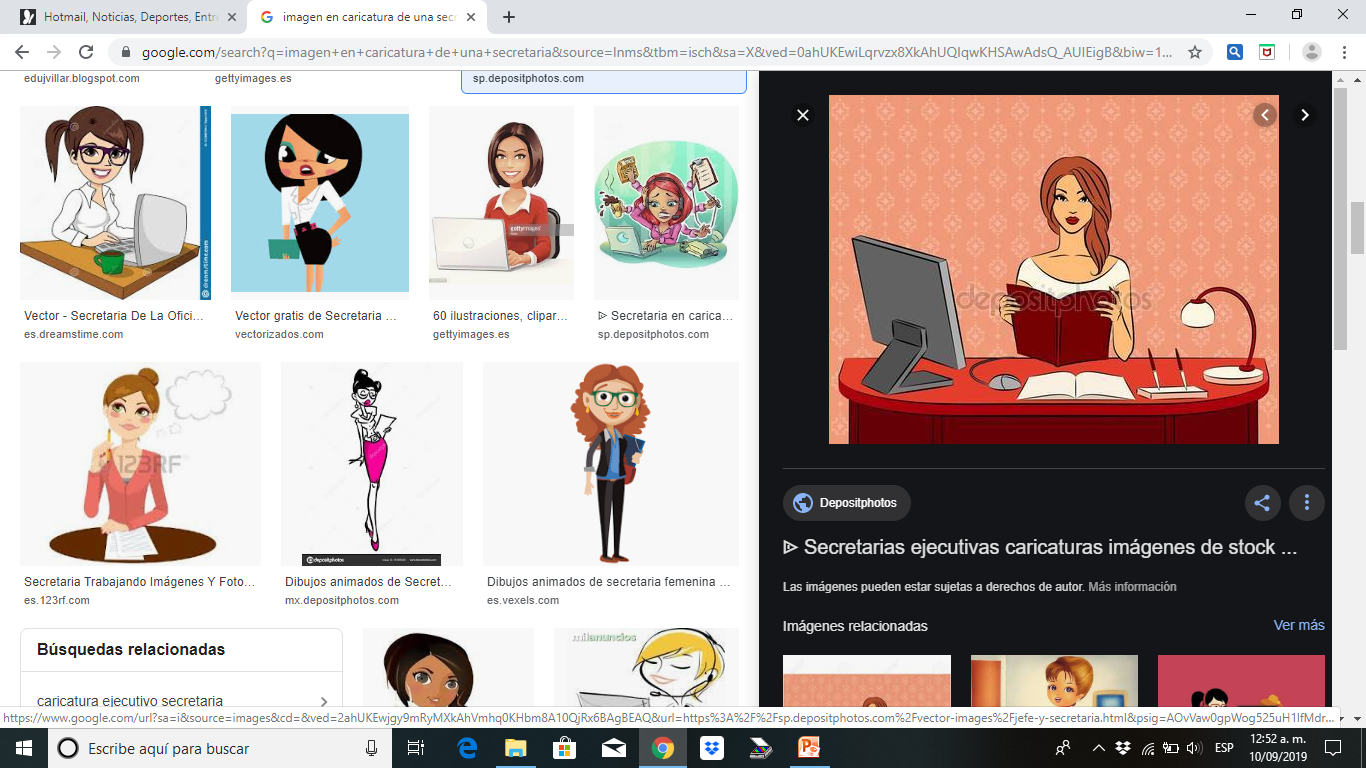 "Familias convertidas al amor de Dios, testimonio vivo de santidad"
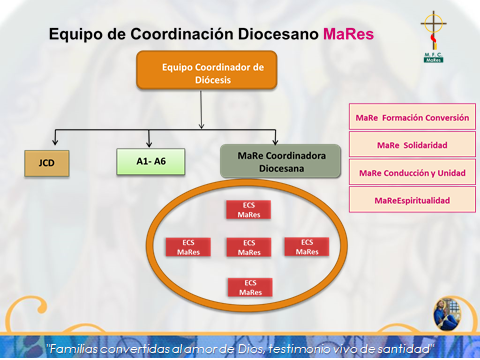 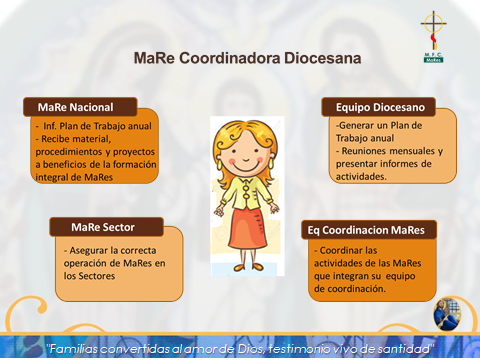 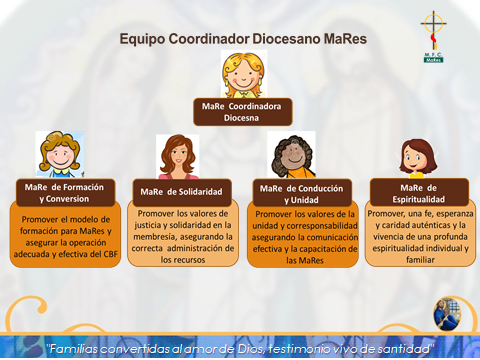 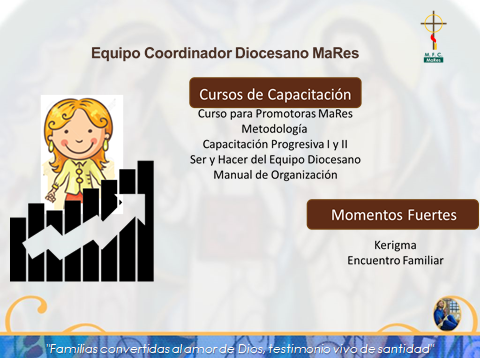 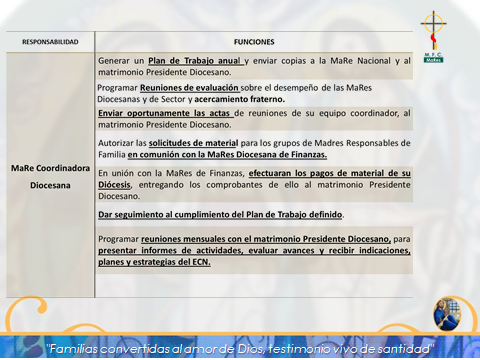 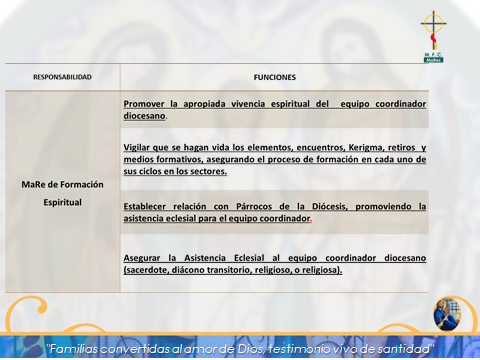 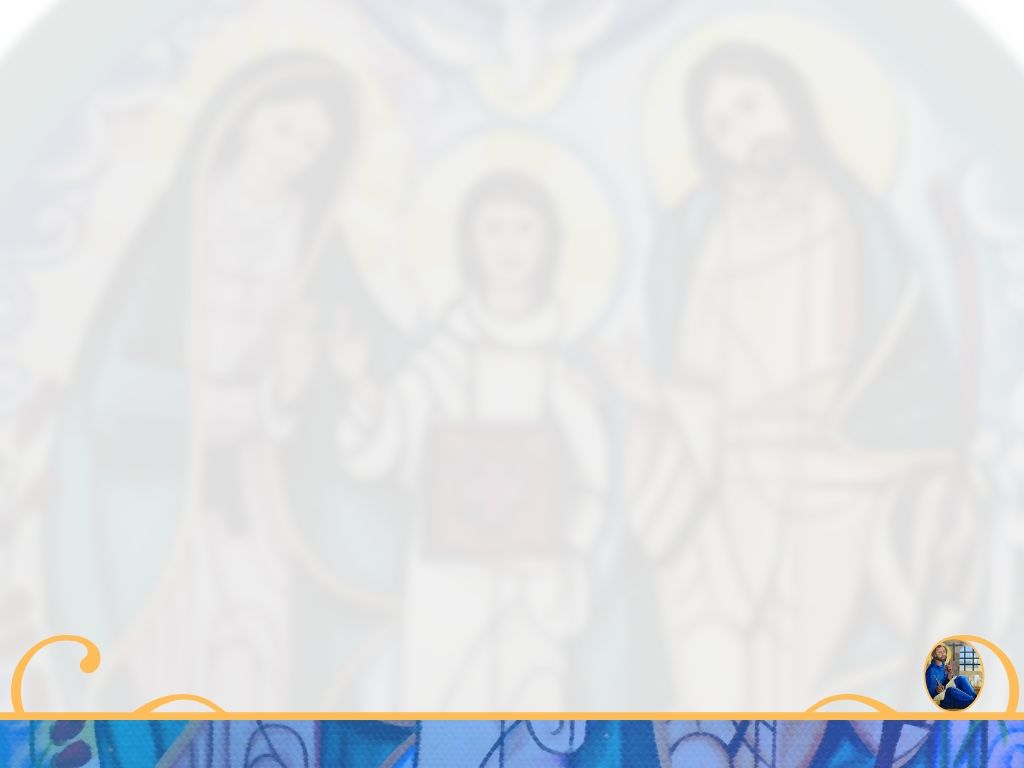 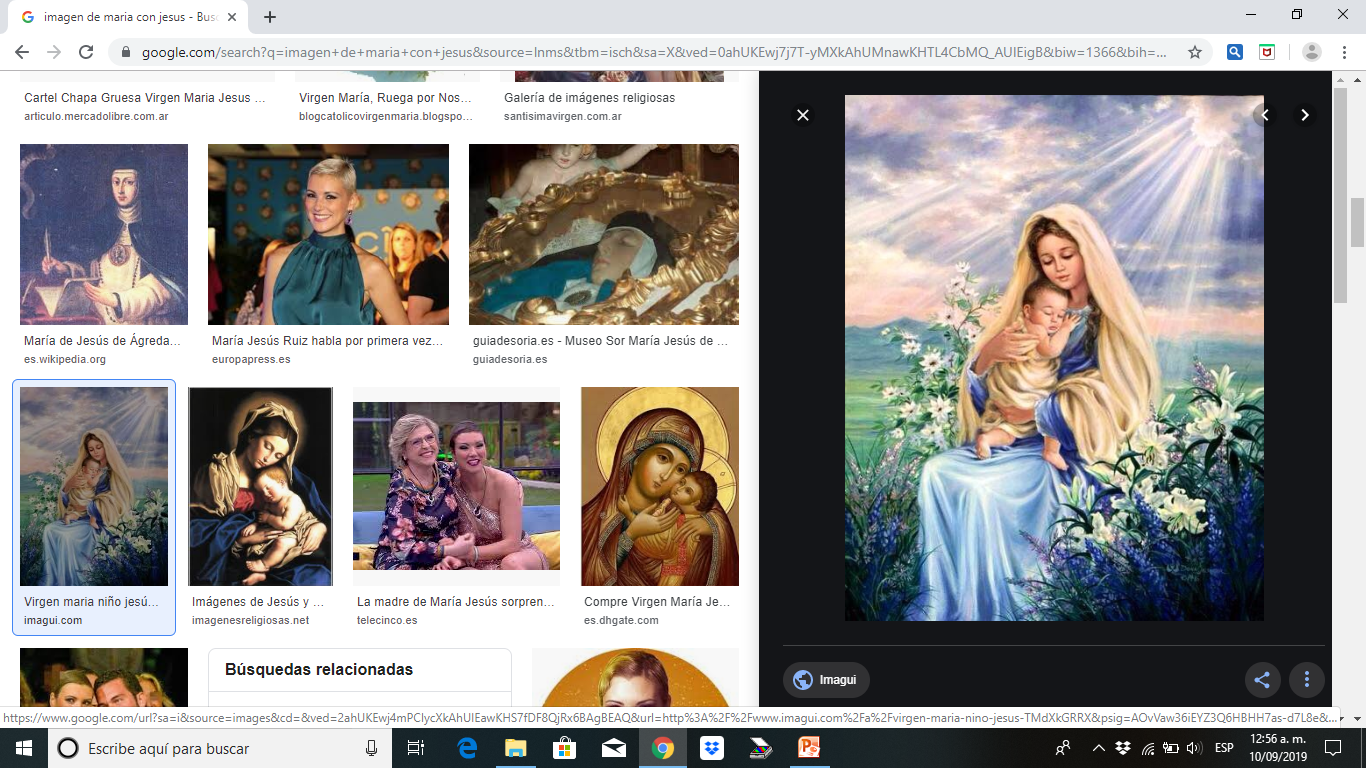 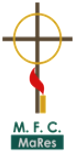 Madre María intercede por nosotras
ante tu hijo danos de tu humidad, obediencia  y aceptación  a  la voluntad de Dios, se nuestro ejemplo de  Madre  Responsable
 ya que tu estuviste al frente en
la educación y formación de tu hijo Jesús. en tus manos estamos.
Amen.
"Familias convertidas al amor de Dios, testimonio vivo de santidad"
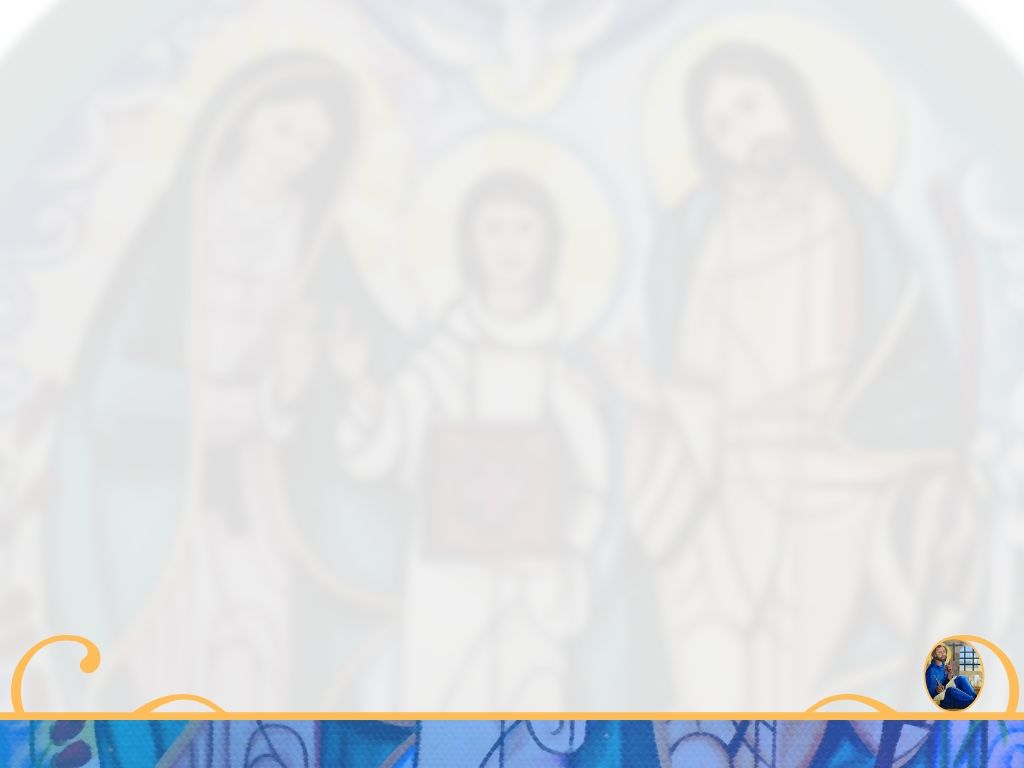 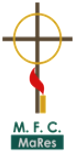 "Familias convertidas al amor de Dios, testimonio vivo de santidad"